Op zoek naar een schoolvoor jouw kind?
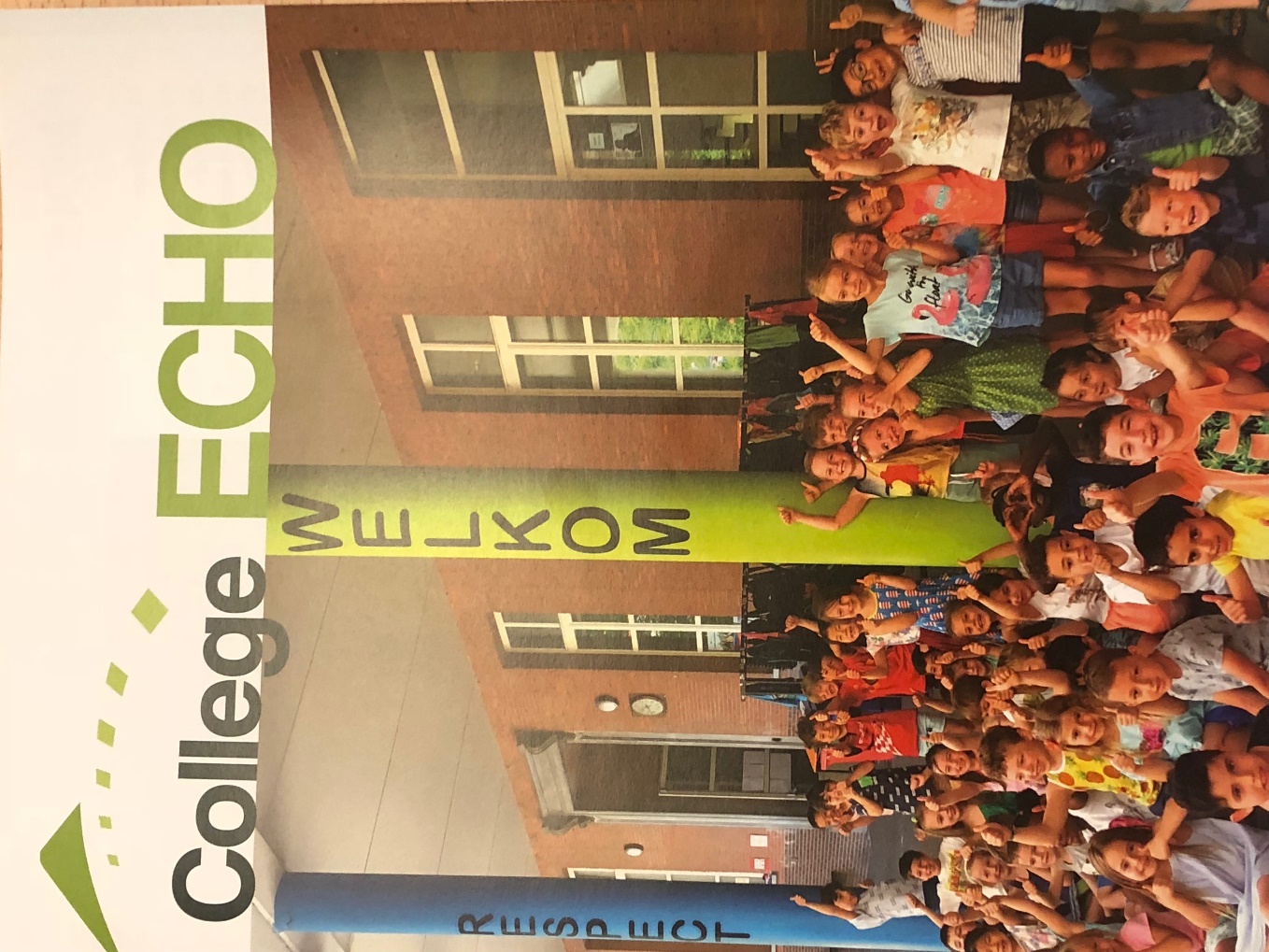 Je hebt ze (misschien) 
gevonden.
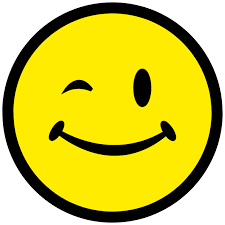 Welke school willen we zijn ?
Aan welke school willen we bouwen?
Welke bouwstenen zijn voor ons belangrijk?
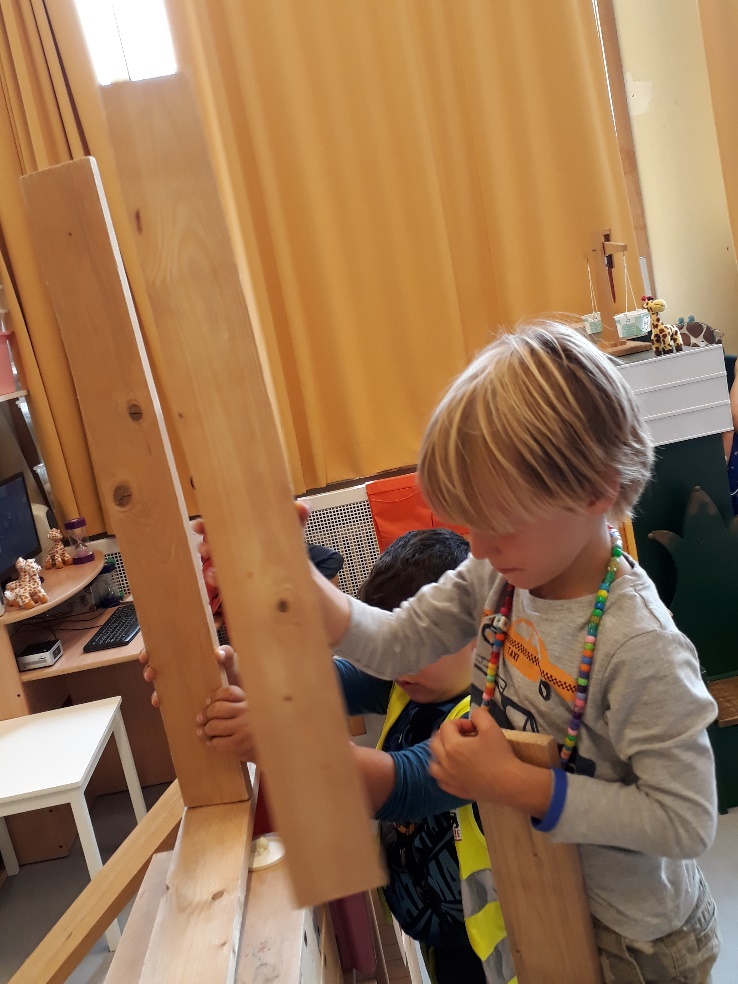 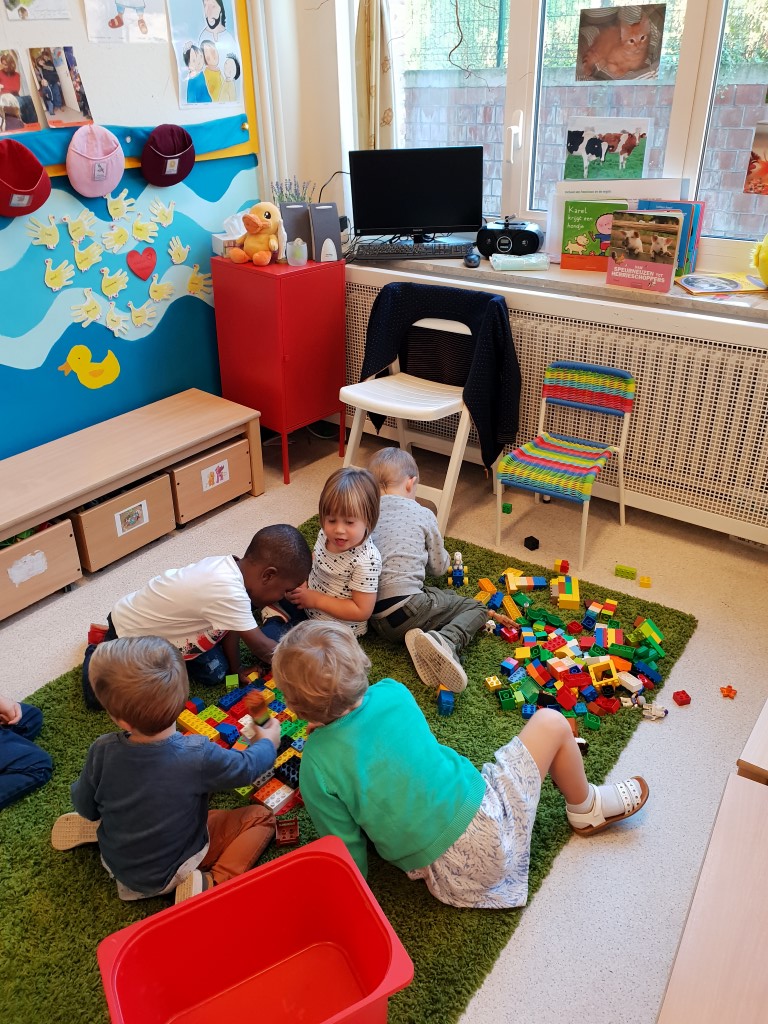 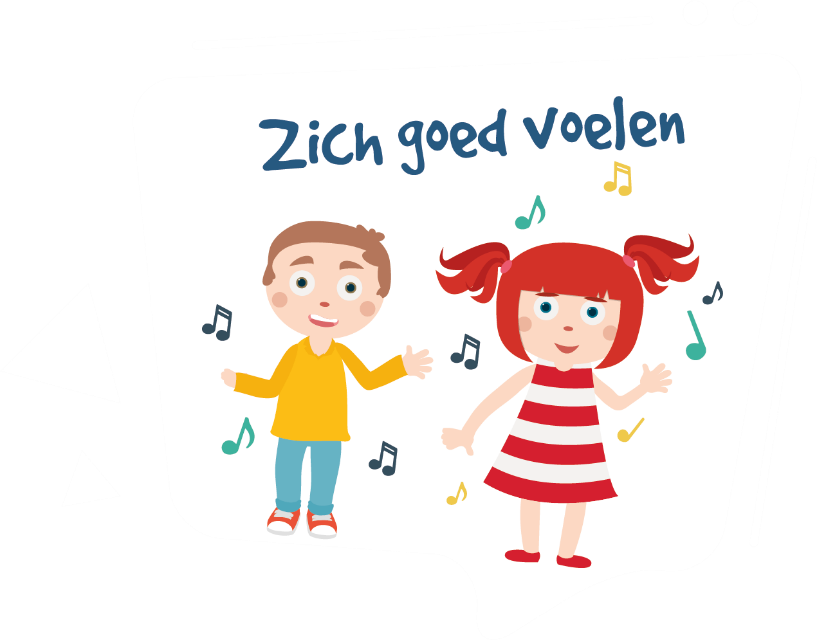 Veilig klasklimaat
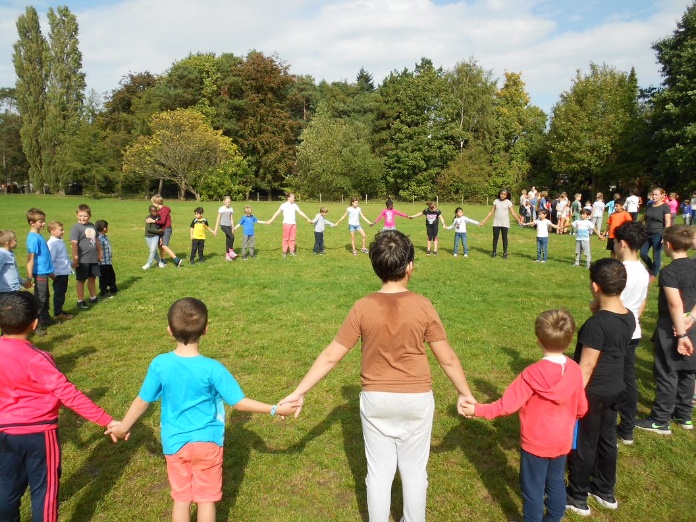 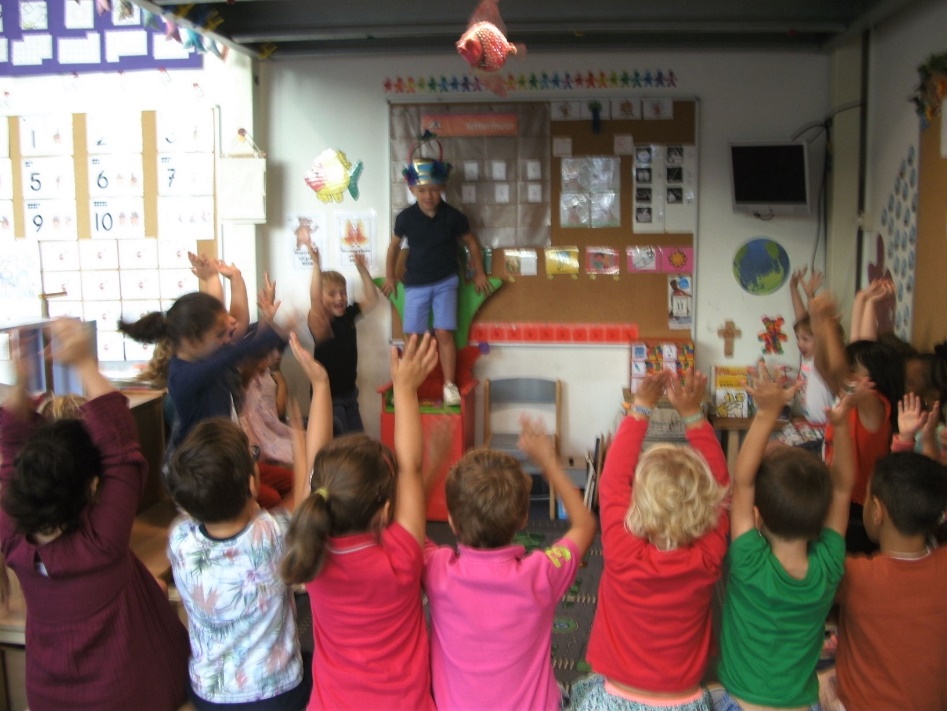 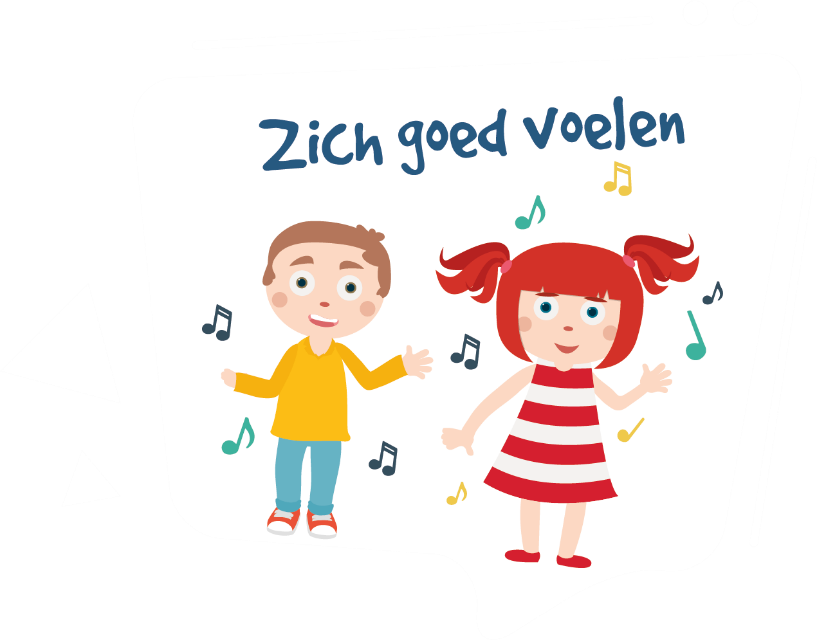 Veilig schoolklimaat
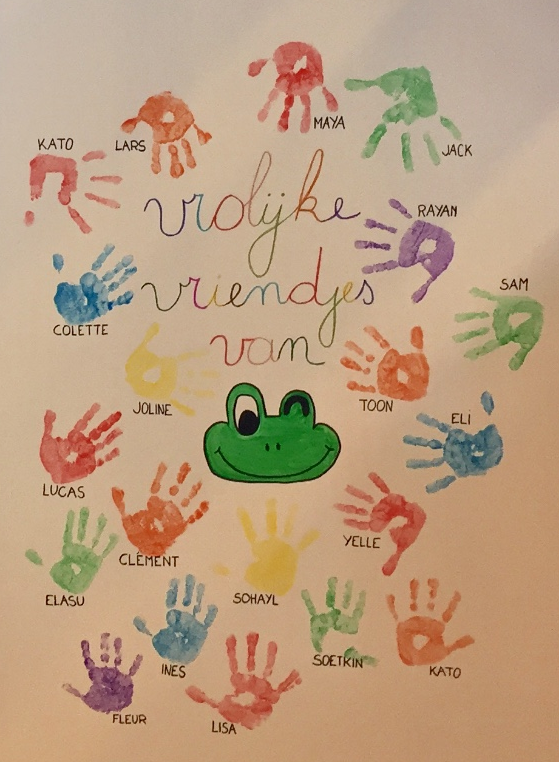 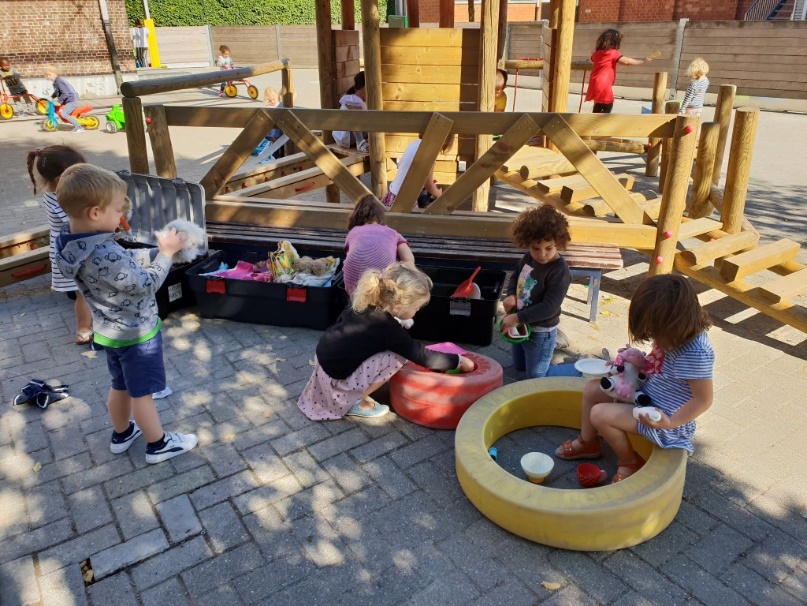 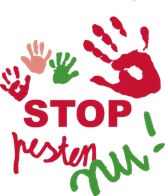 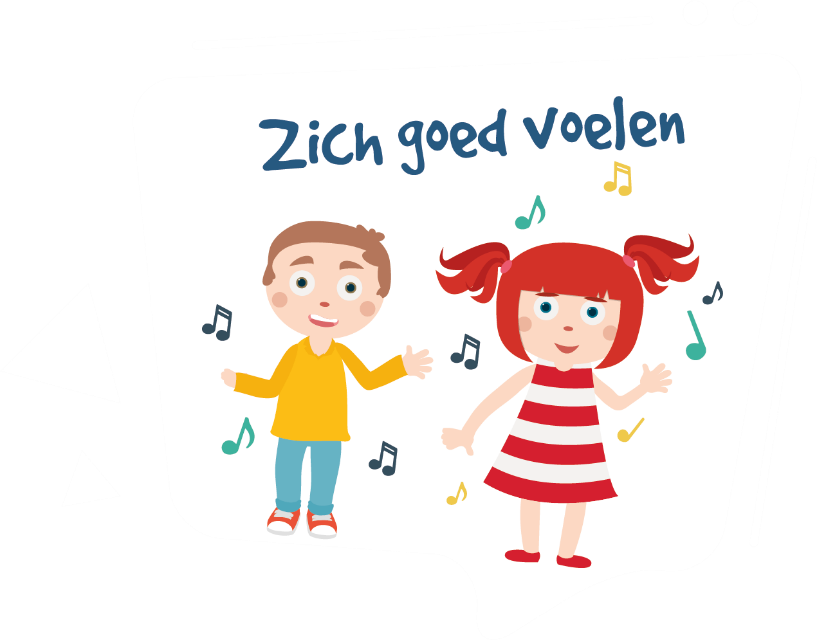 Nabijheid leerkrachten
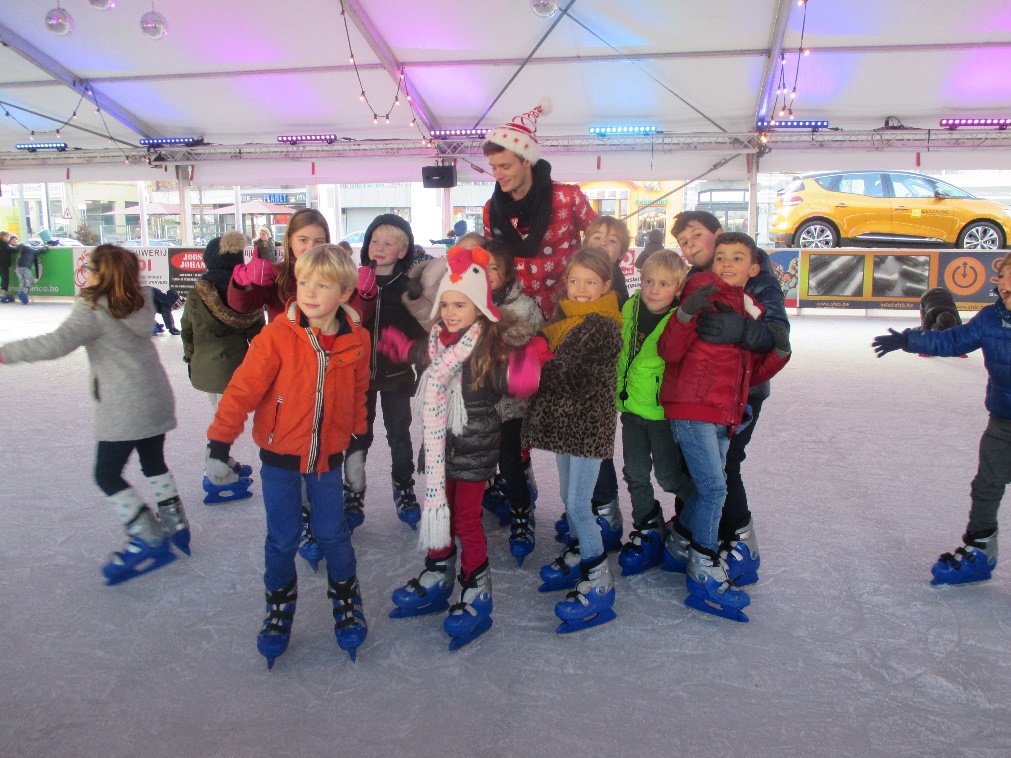 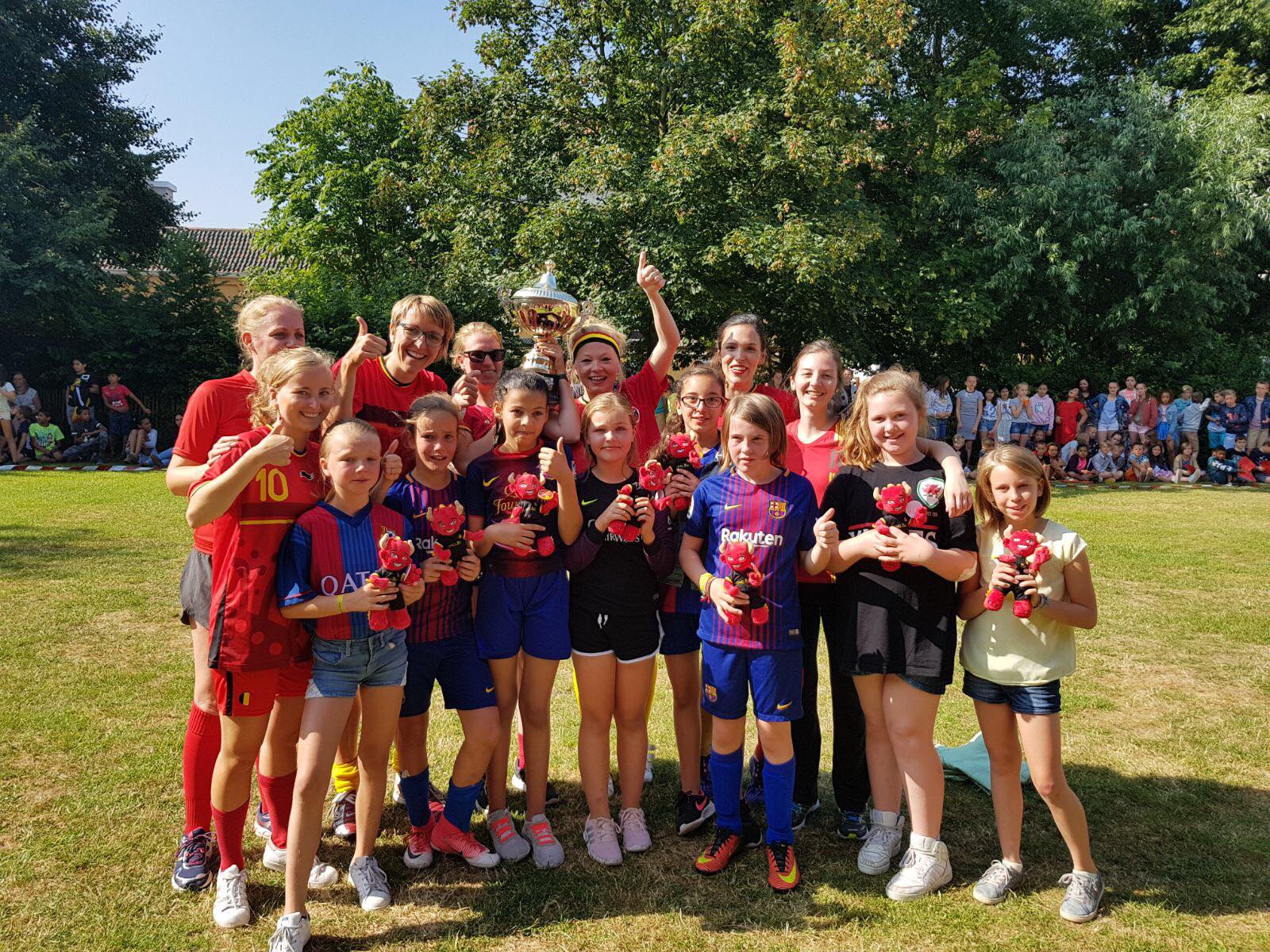 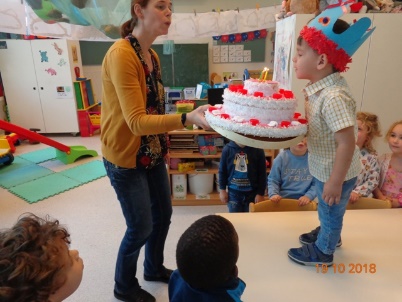 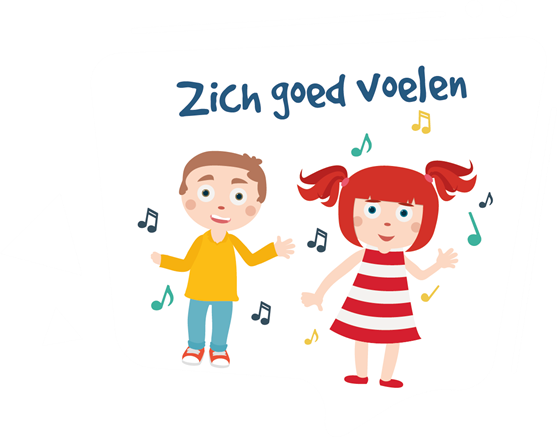 Meer dan wiskunde, taal en taakjes
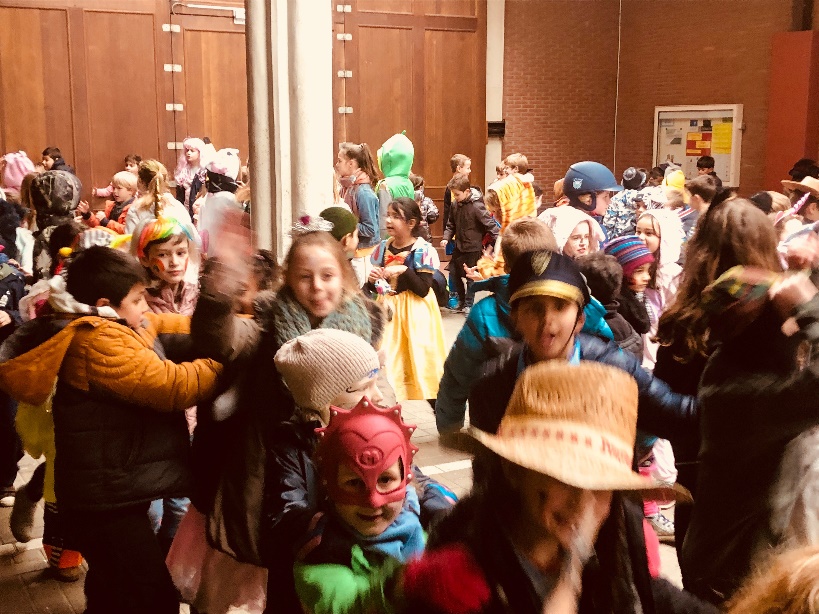 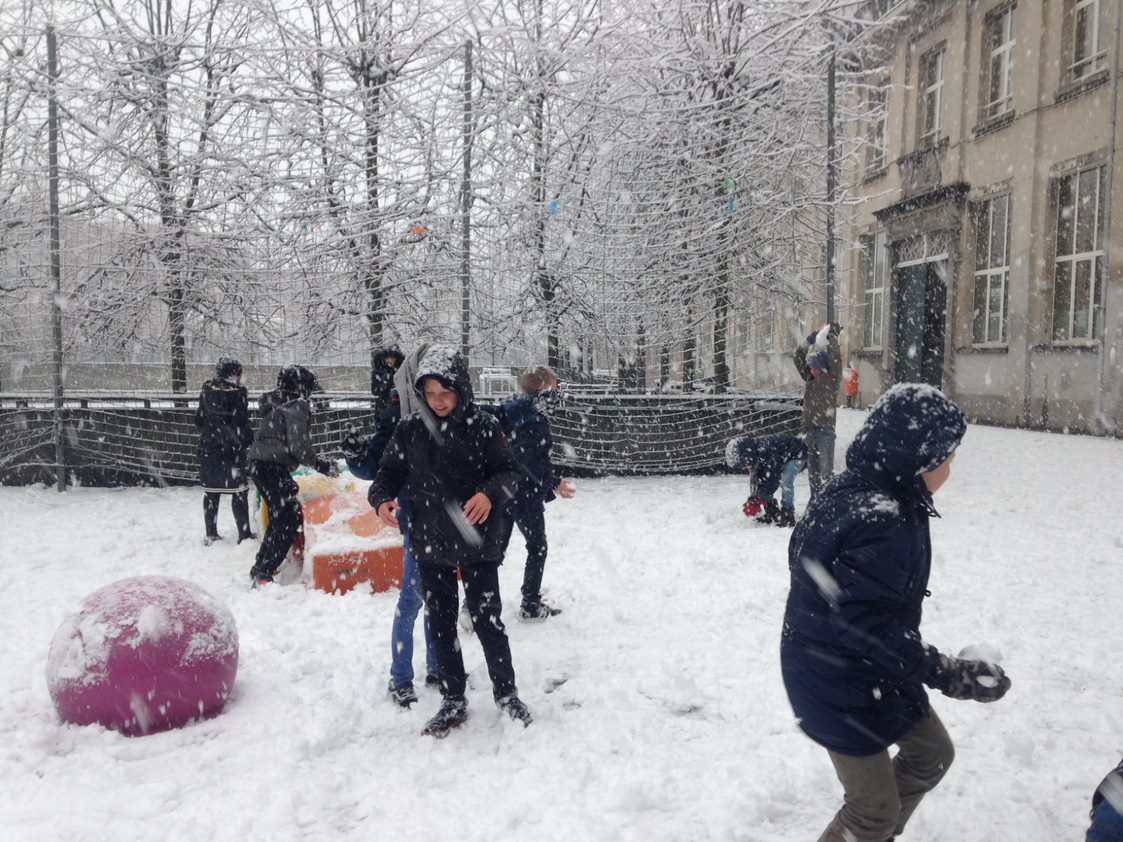 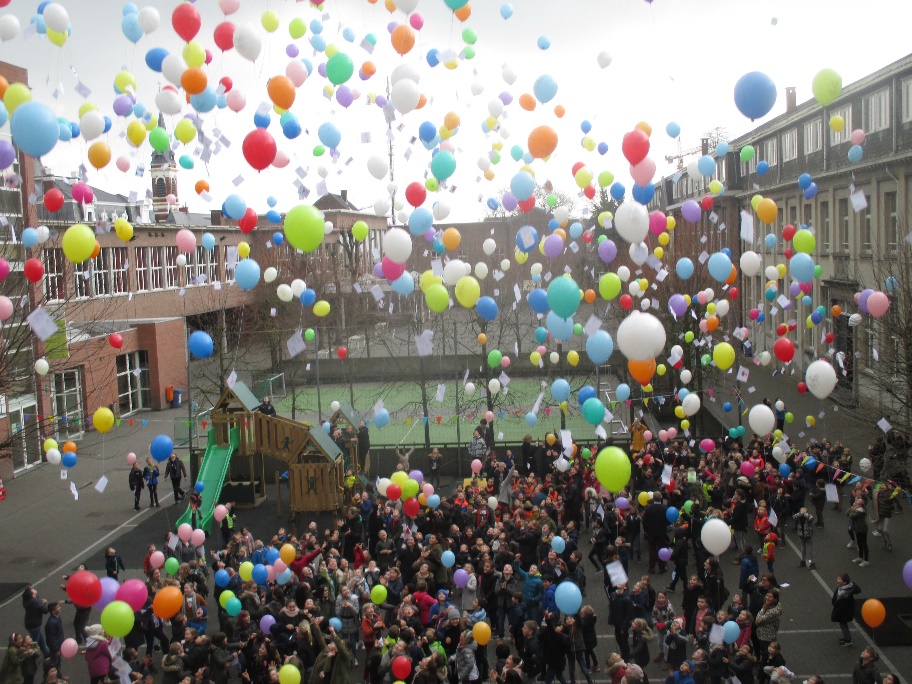 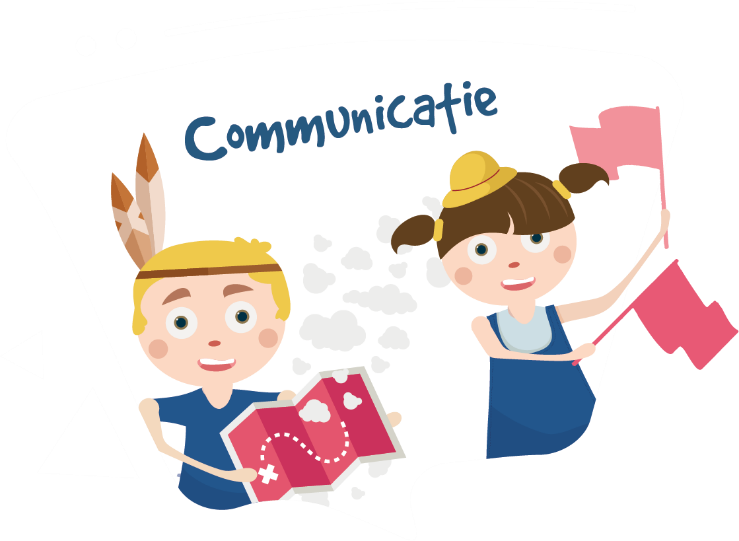 Met ouders:

-   infomomenten
3 individuele  oudercontacten
Agenda/heen-en weerschriftje
College-echo
Laagdrempelig
Oudercomité
Georganiseerde gesprekken
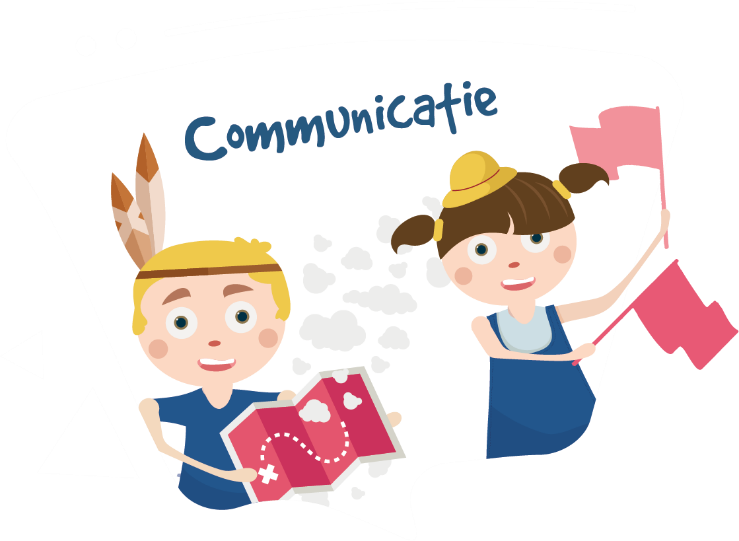 Met kinderen :

Kindgesprekken
Leerlingenparlement
Leerkracht/leerling
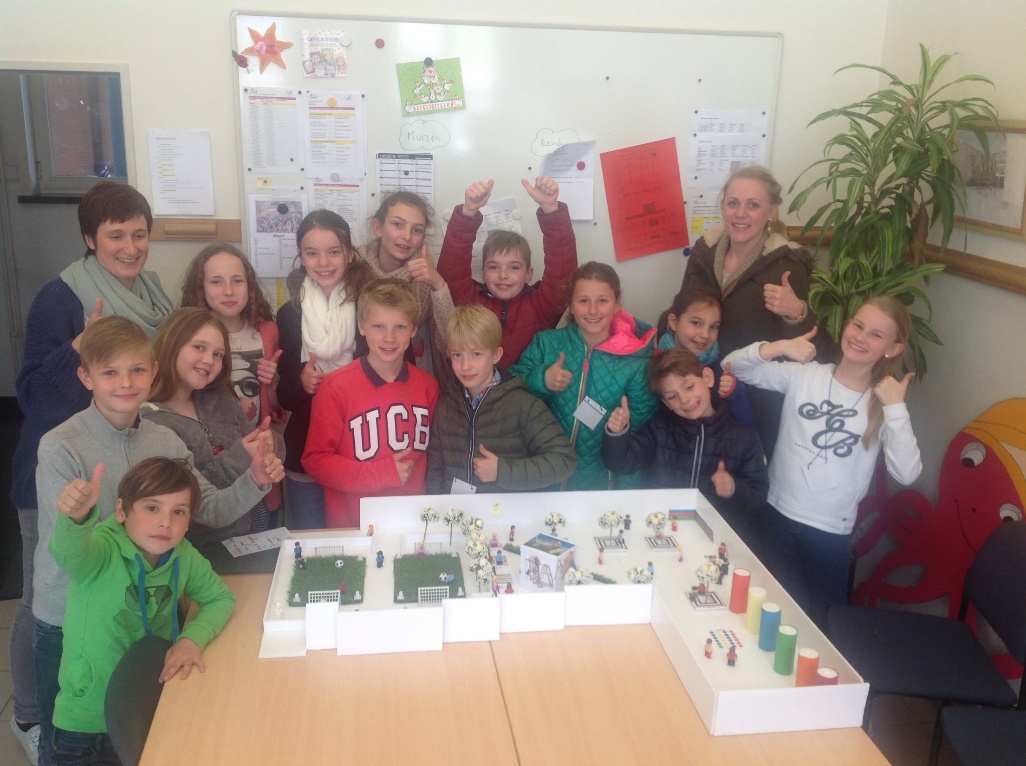 Met leerkrachten :

Maandelijkse personeelsvergadering
Zorgoverleg
Overleg parallelcollega’s
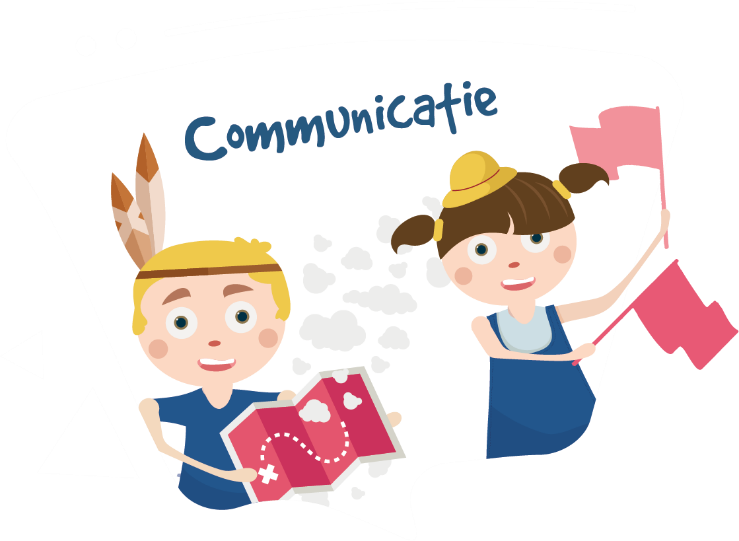 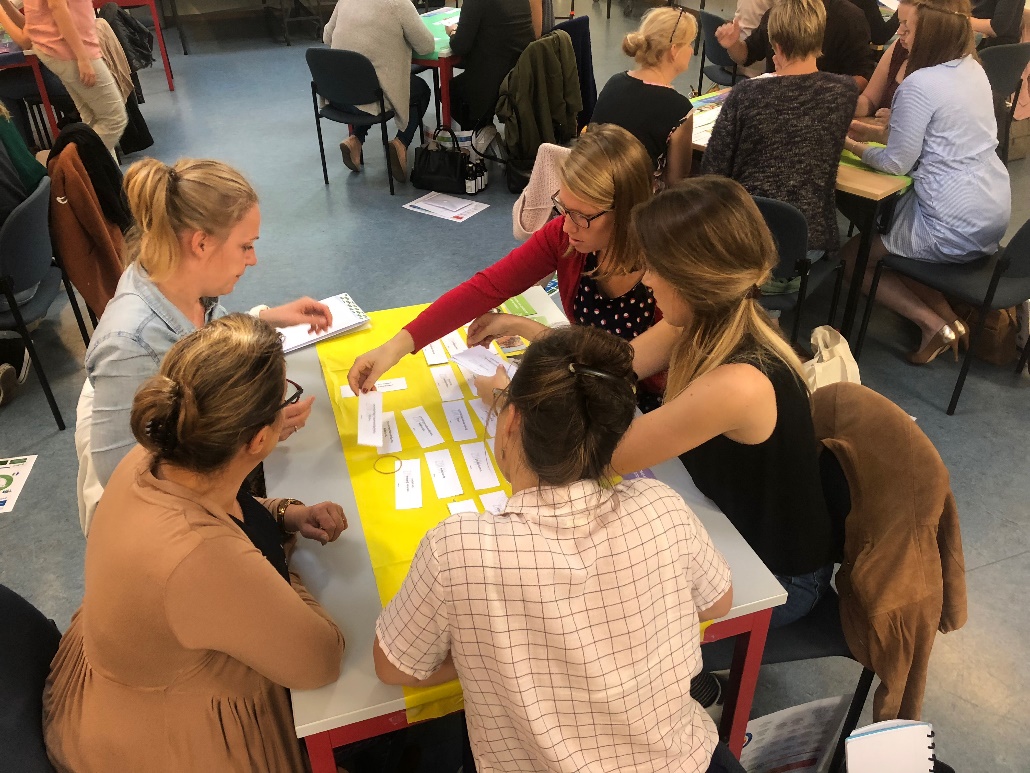 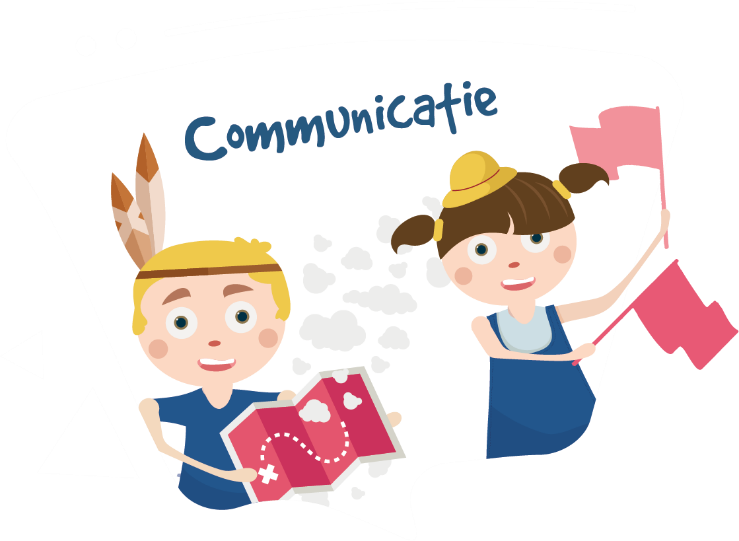 met directie secundair
met externen :   	CLB
					logo
					…
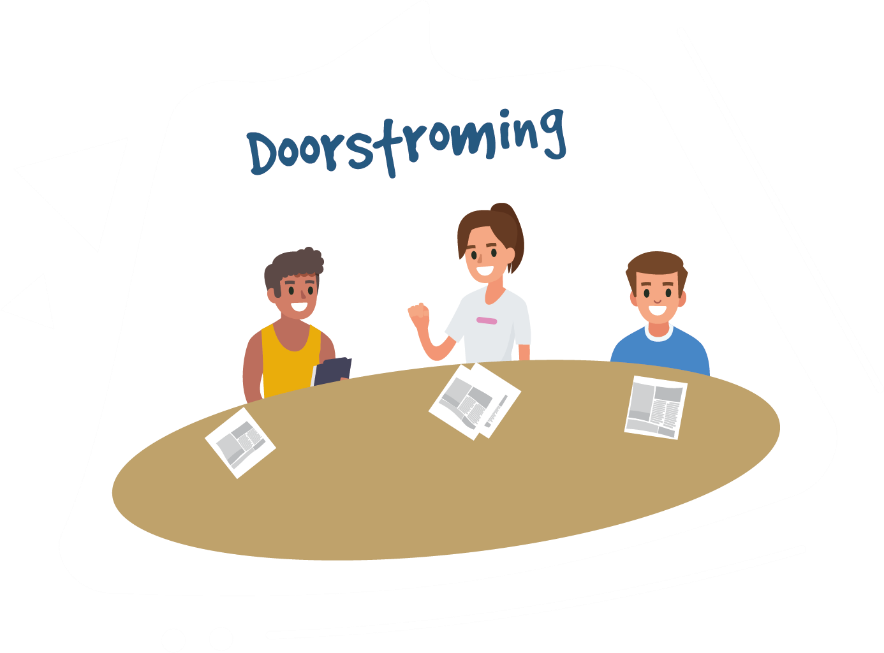 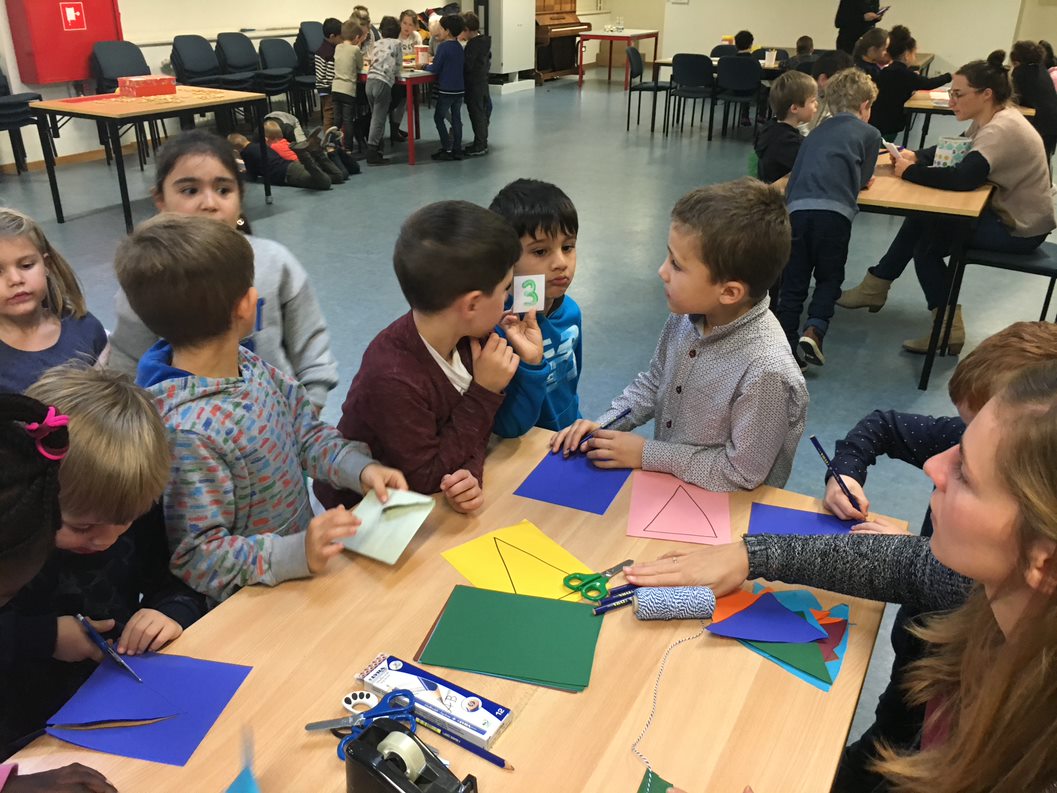 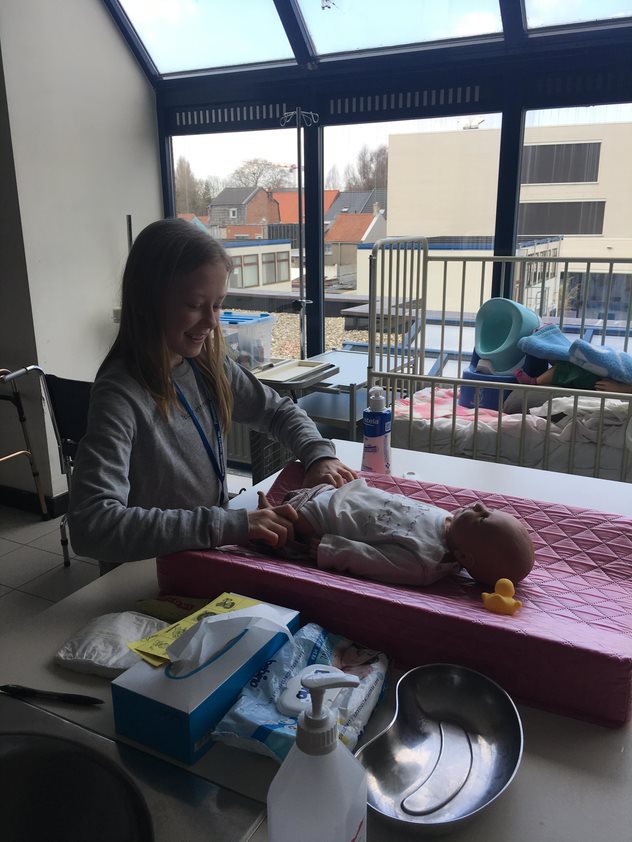 K3 naar L1
L6 naar SO
   -  PEP dagen
     -  onderwijskiezer
     -  overleg secundaire scholen
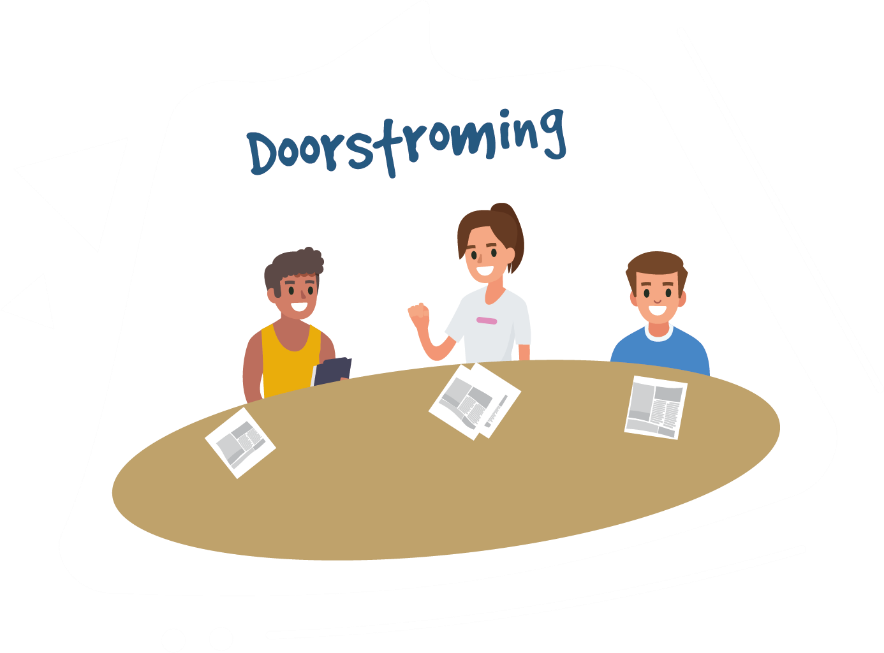 Klasgroepen naar volgend schooljaar worden samengesteld in overleg met lkr, zorglkr en leerlingen.
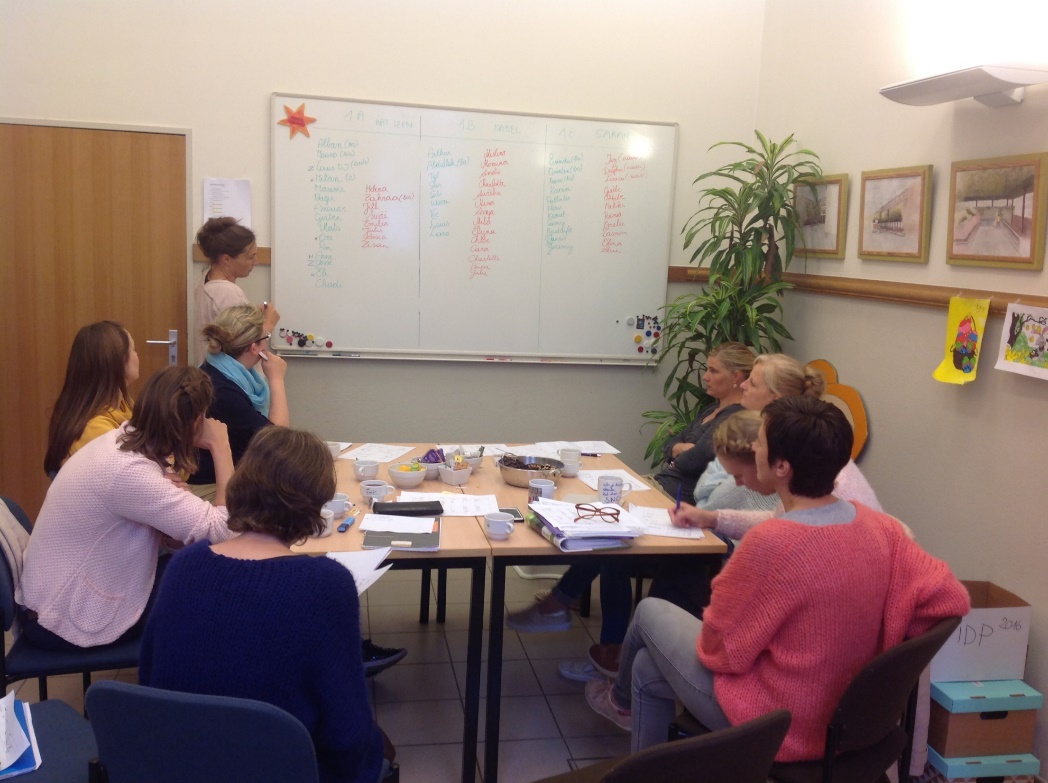 Criteria :   - vrienden
	  	   - stijl lkr
	          - zorgvraag
	          - evenwichtig
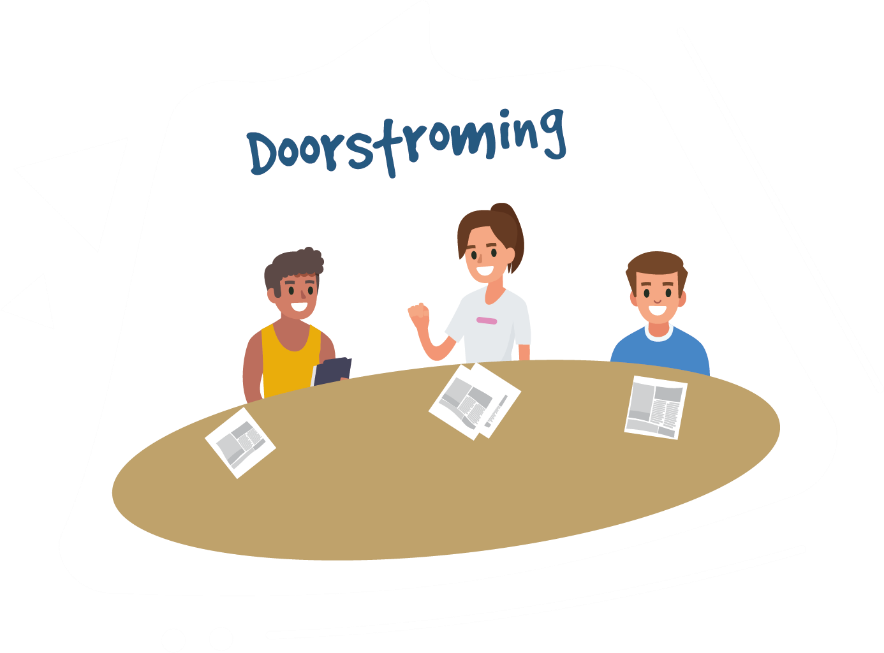 SOL

Lkr die zowel in de kleuterschool als in de lagere school lesgeven
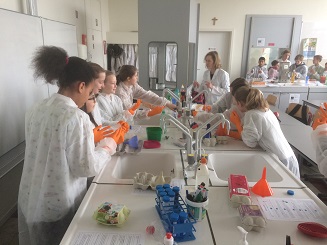 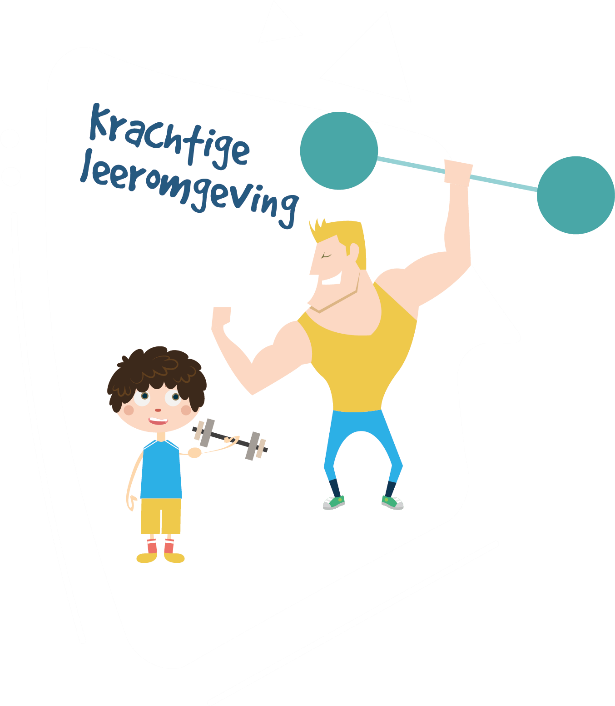 Expertise naar de school halen
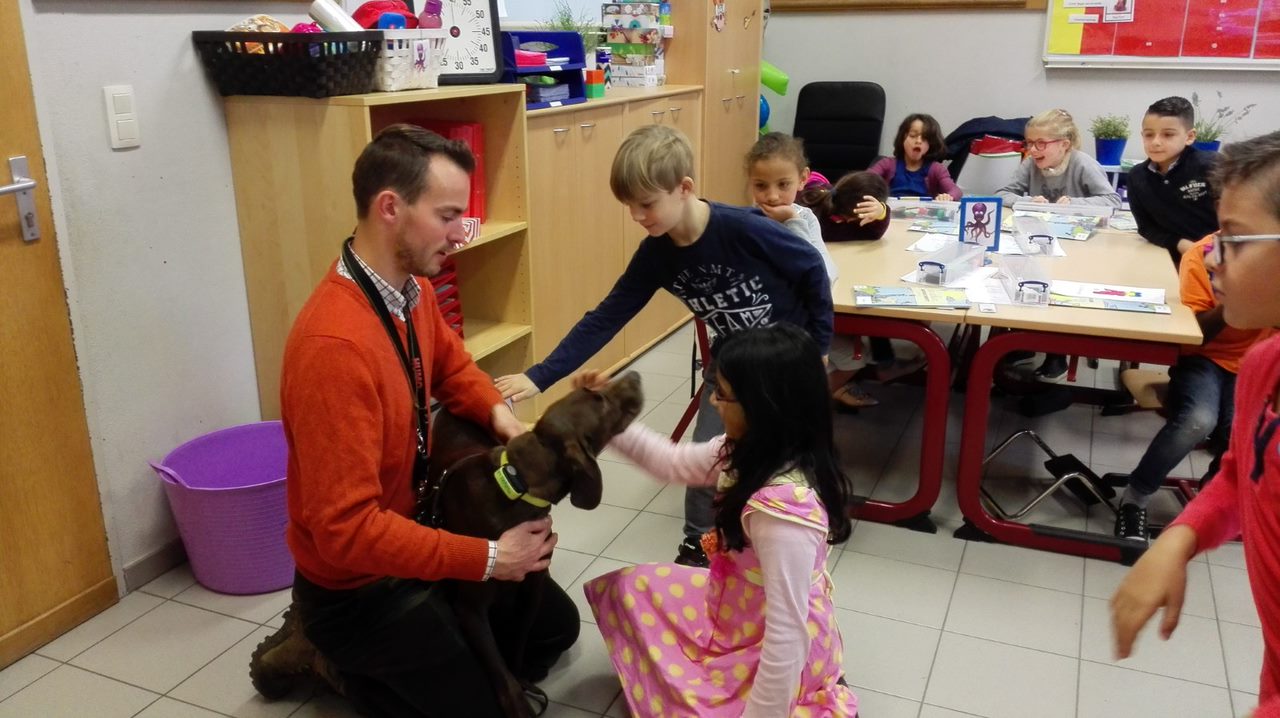 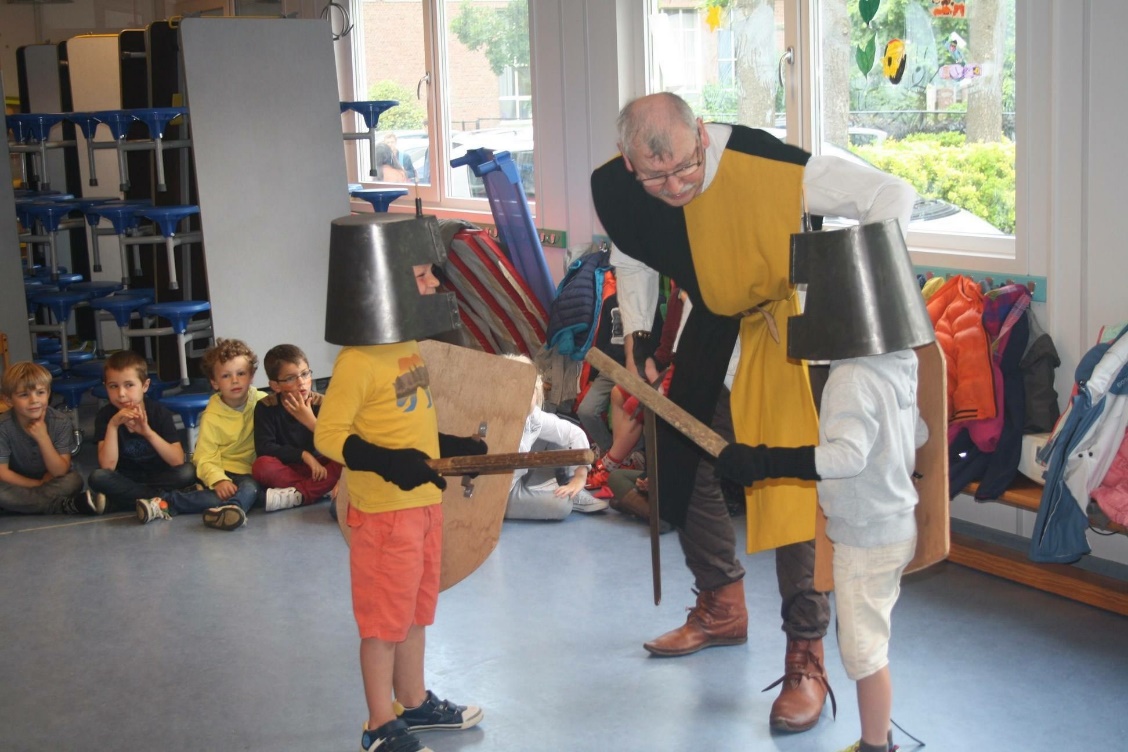 !
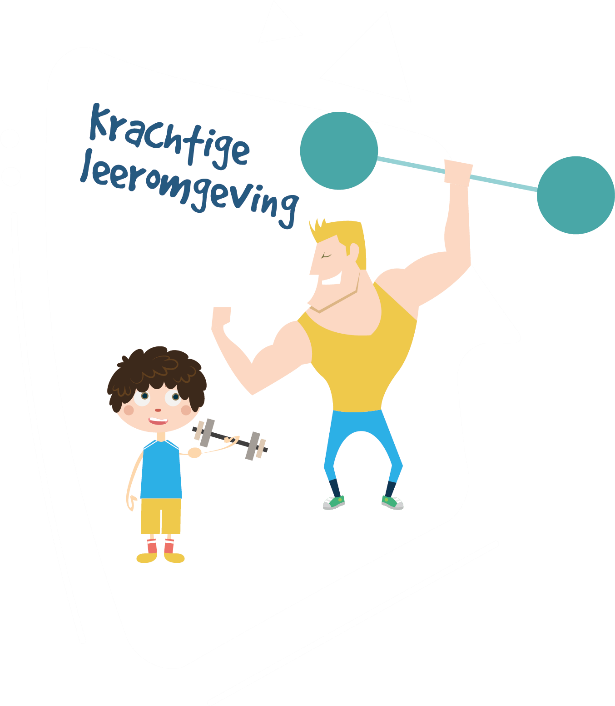 Wiskunde, taal en taakjes zijn belangrijk
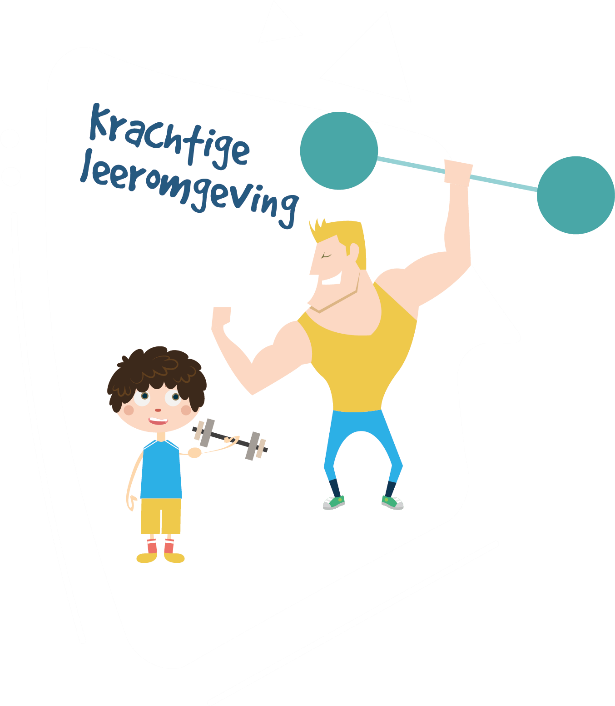 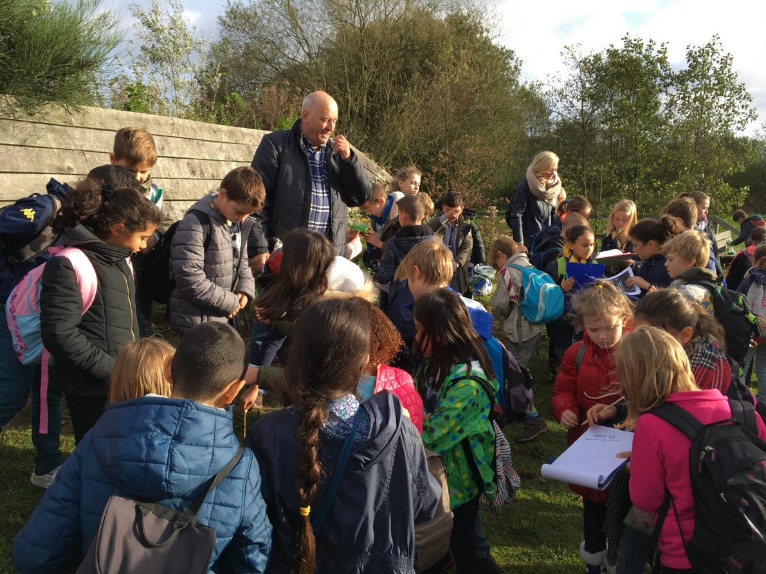 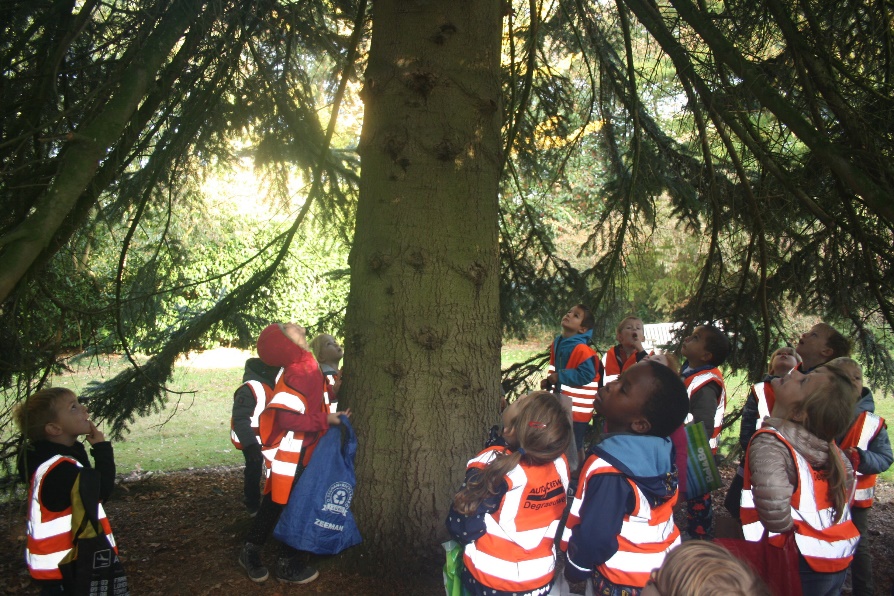 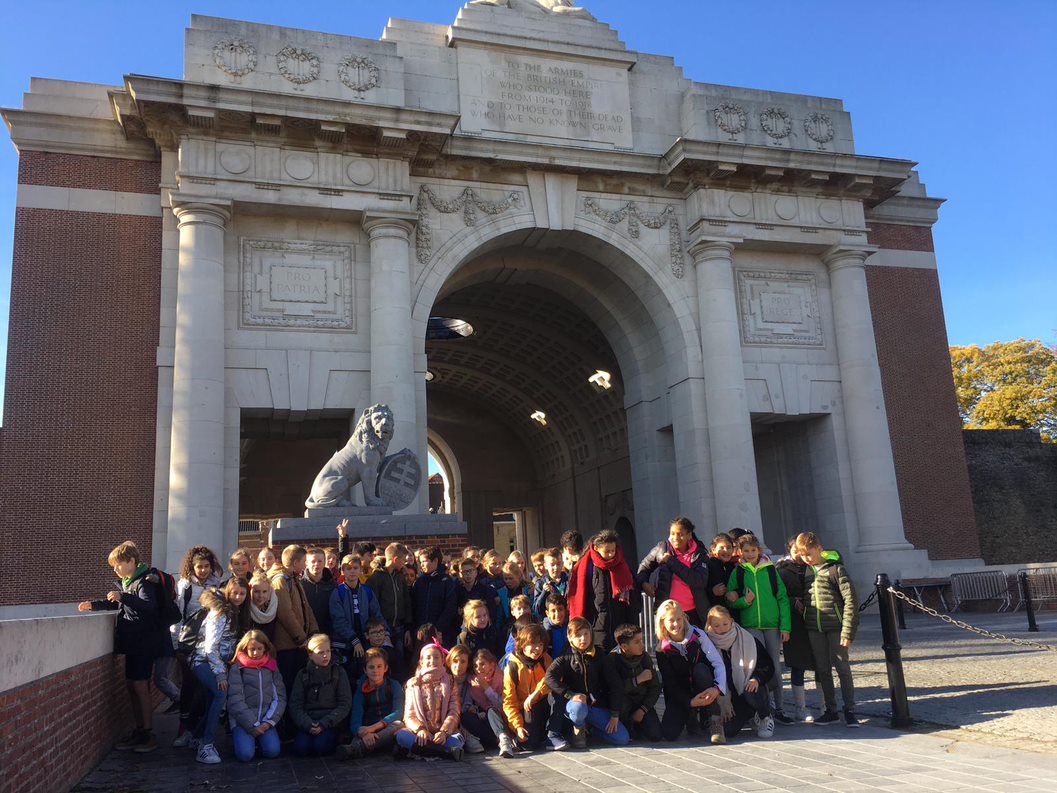 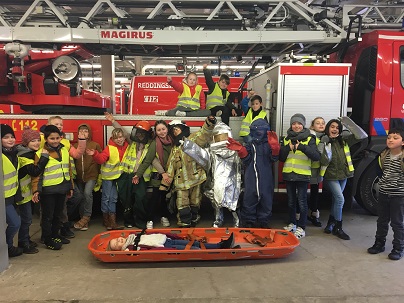 Buiten de schoolmuren
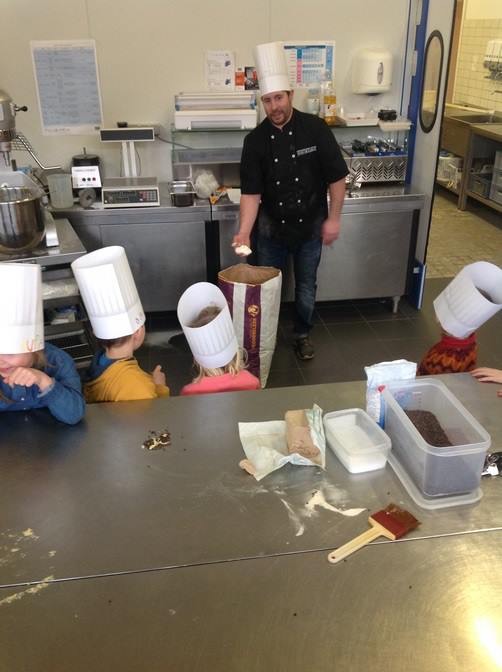 Buiten de schoolmuren
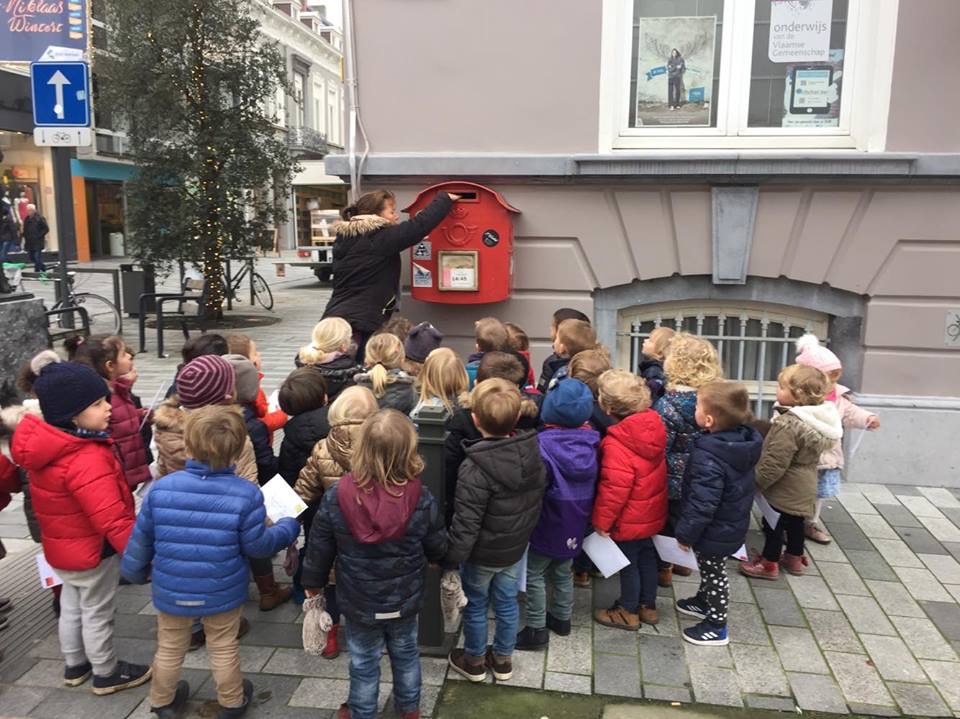 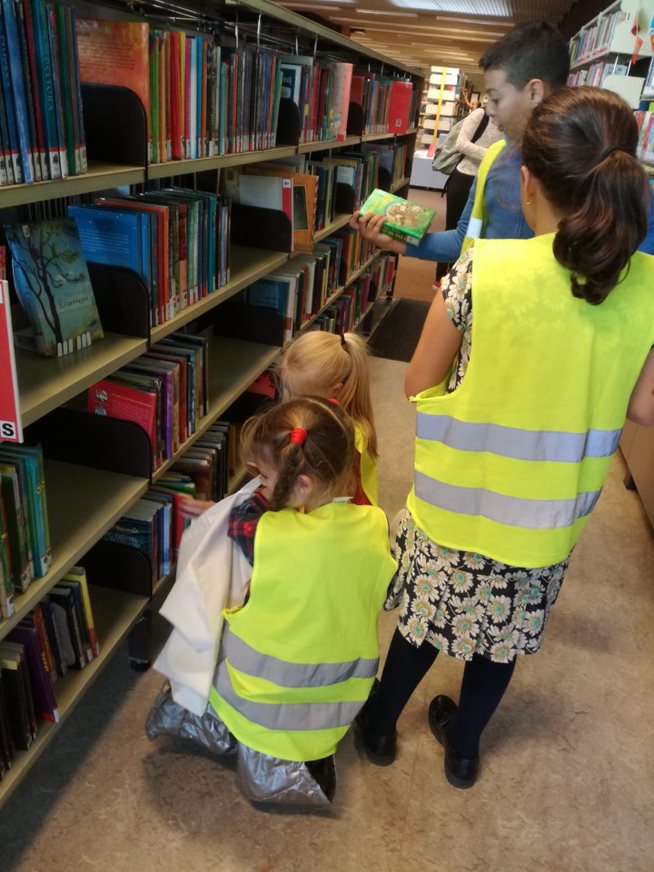 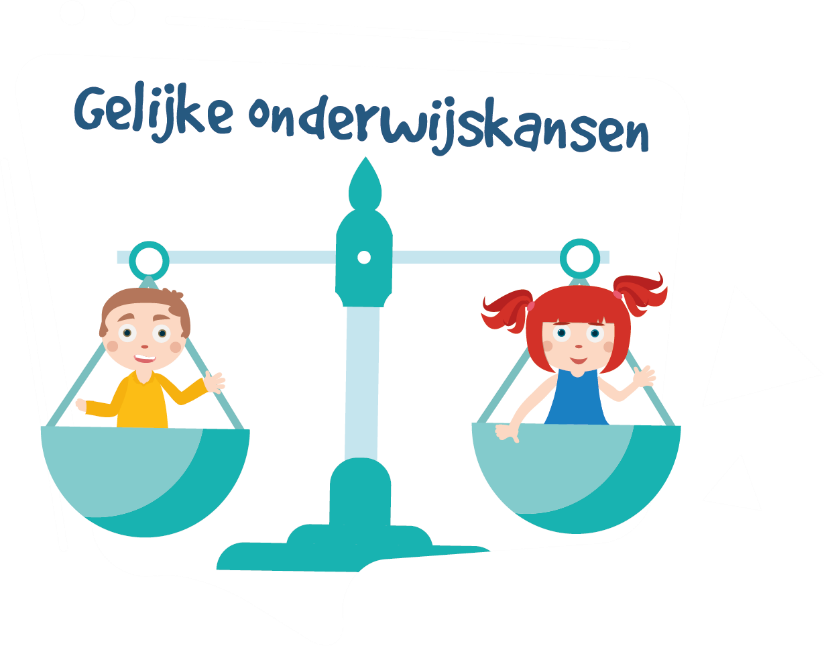 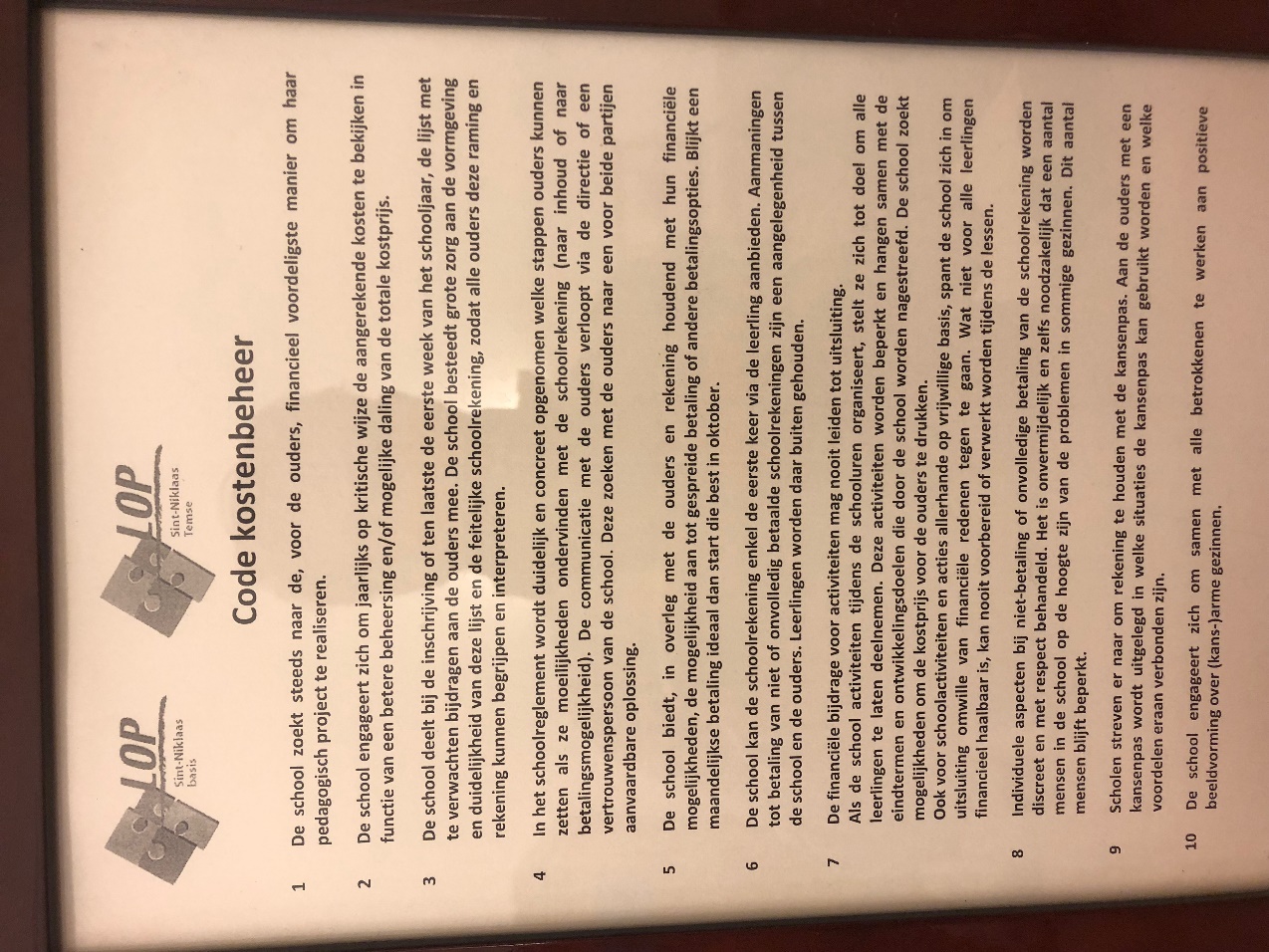 Code kostenbeheer
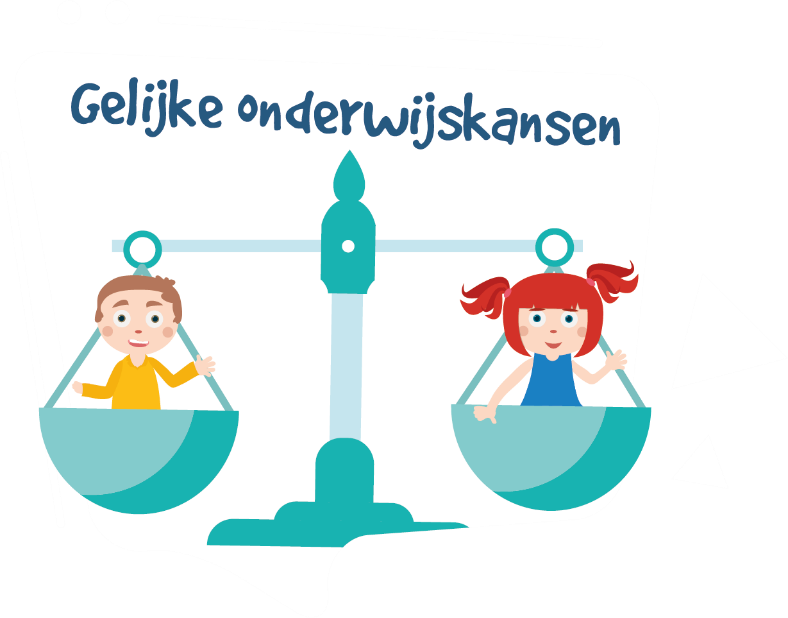 De lat hoog genoeg leggen
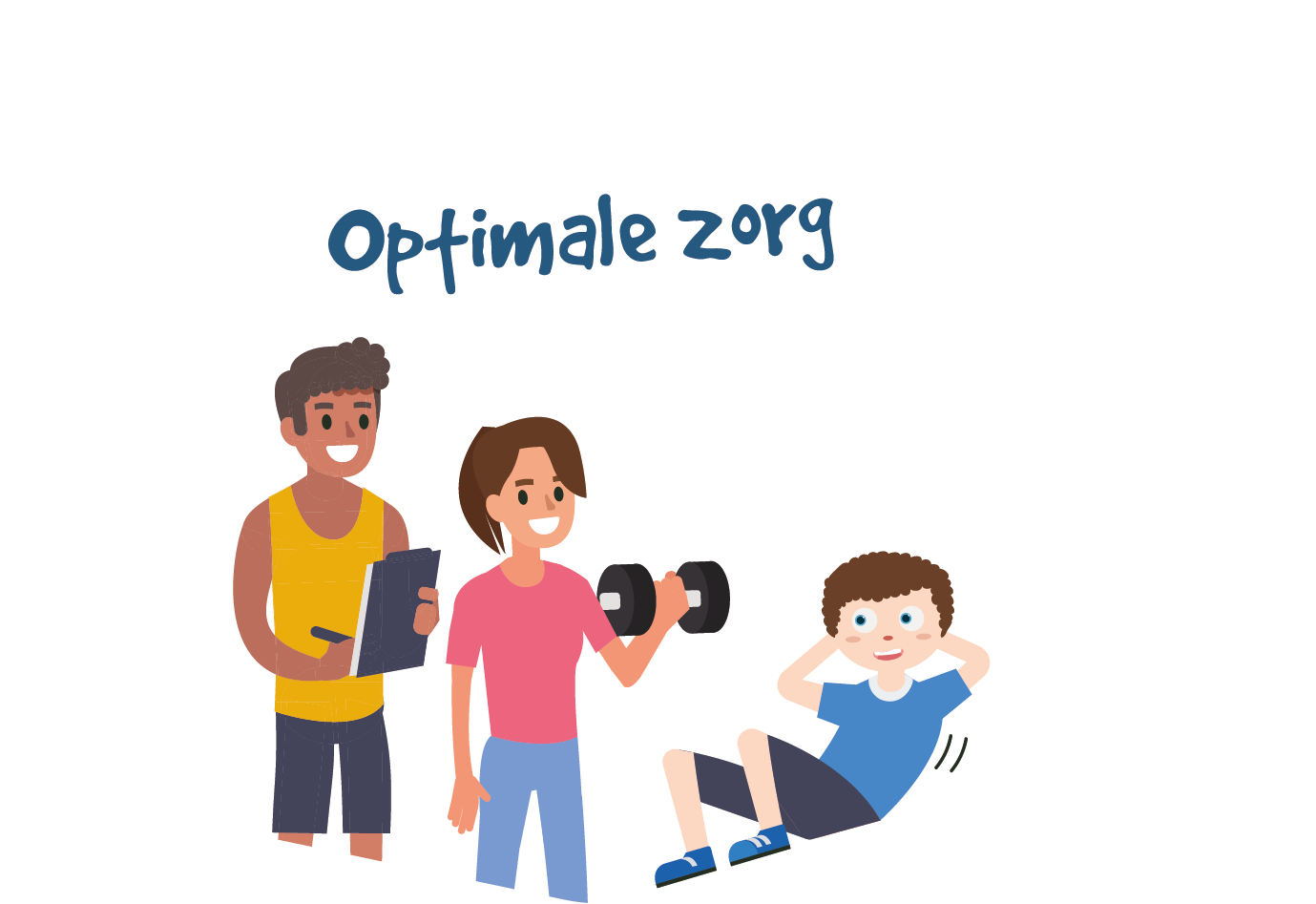 zorgvisie
Zorgteam met specialisaties
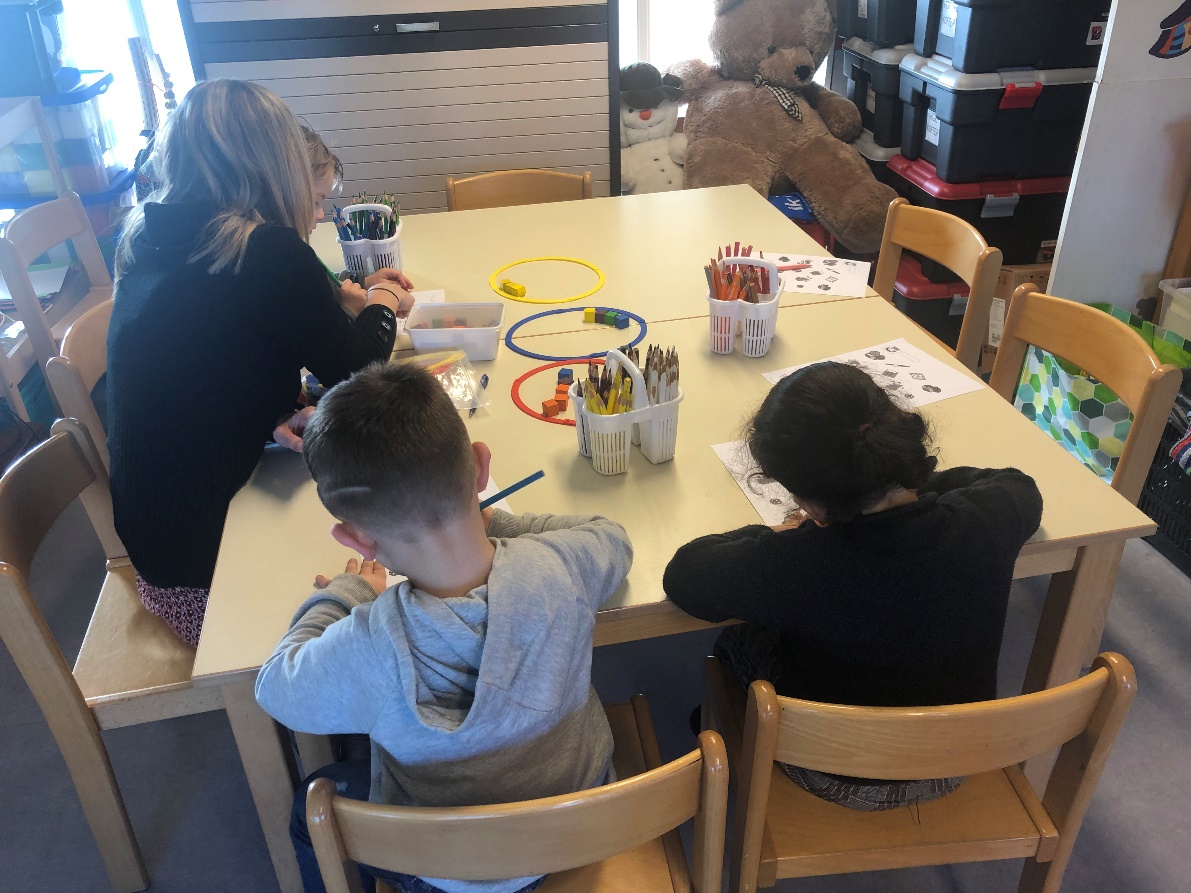 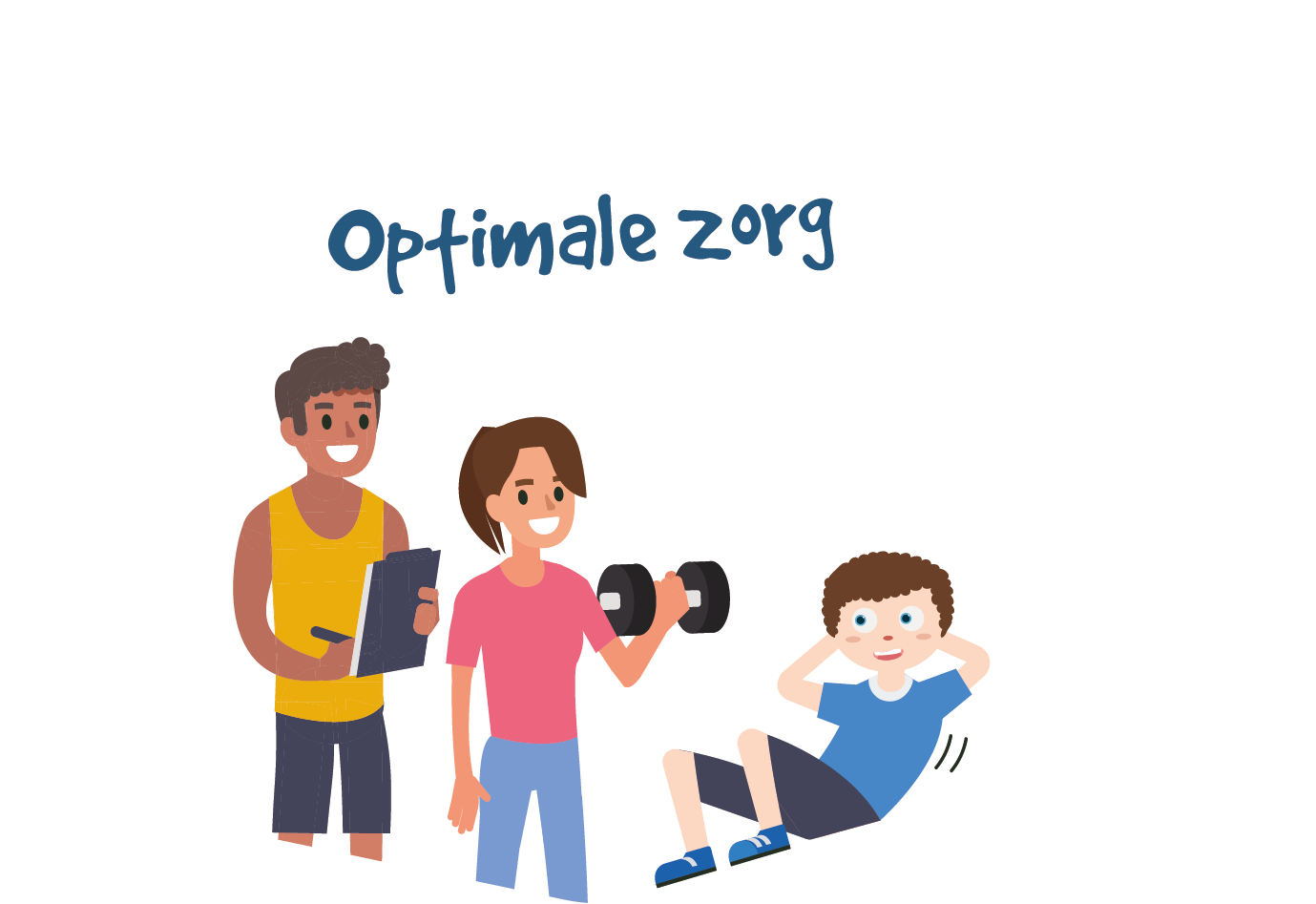 Handelingsgericht werken :
‘Wat heeft de leerling nodig?’
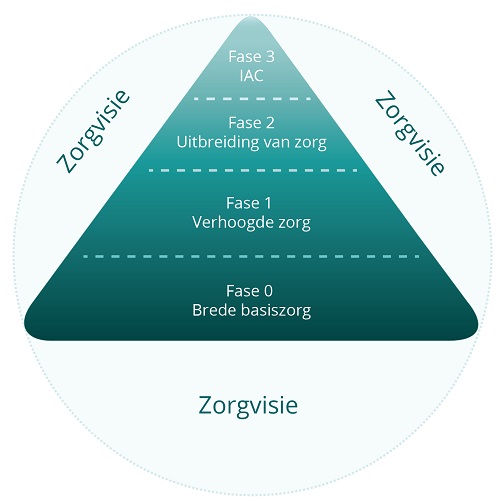 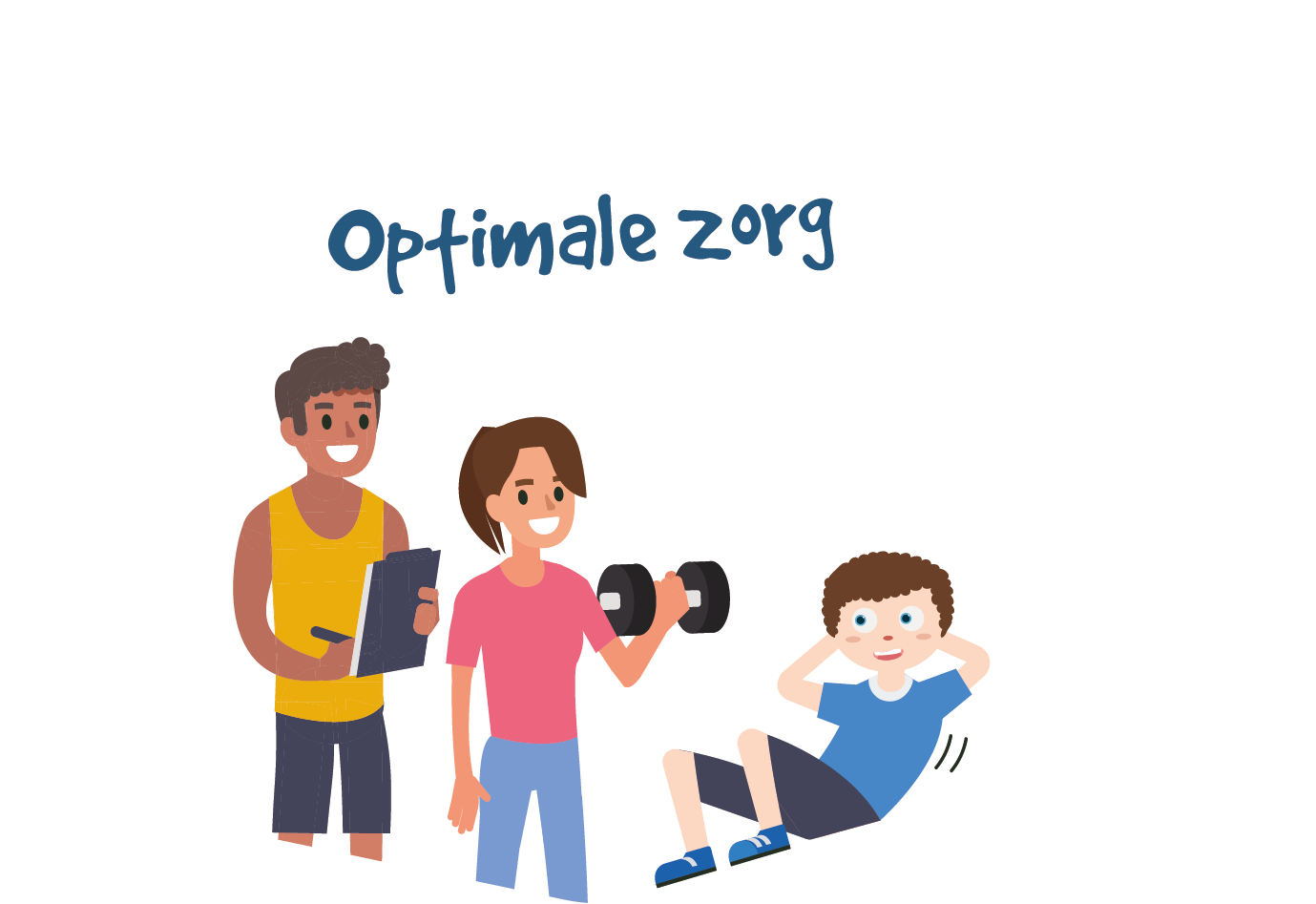 Zorgvisie :  gedetailleerd op de              			website
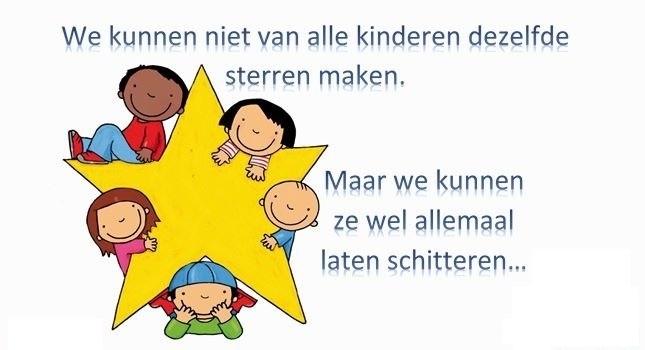 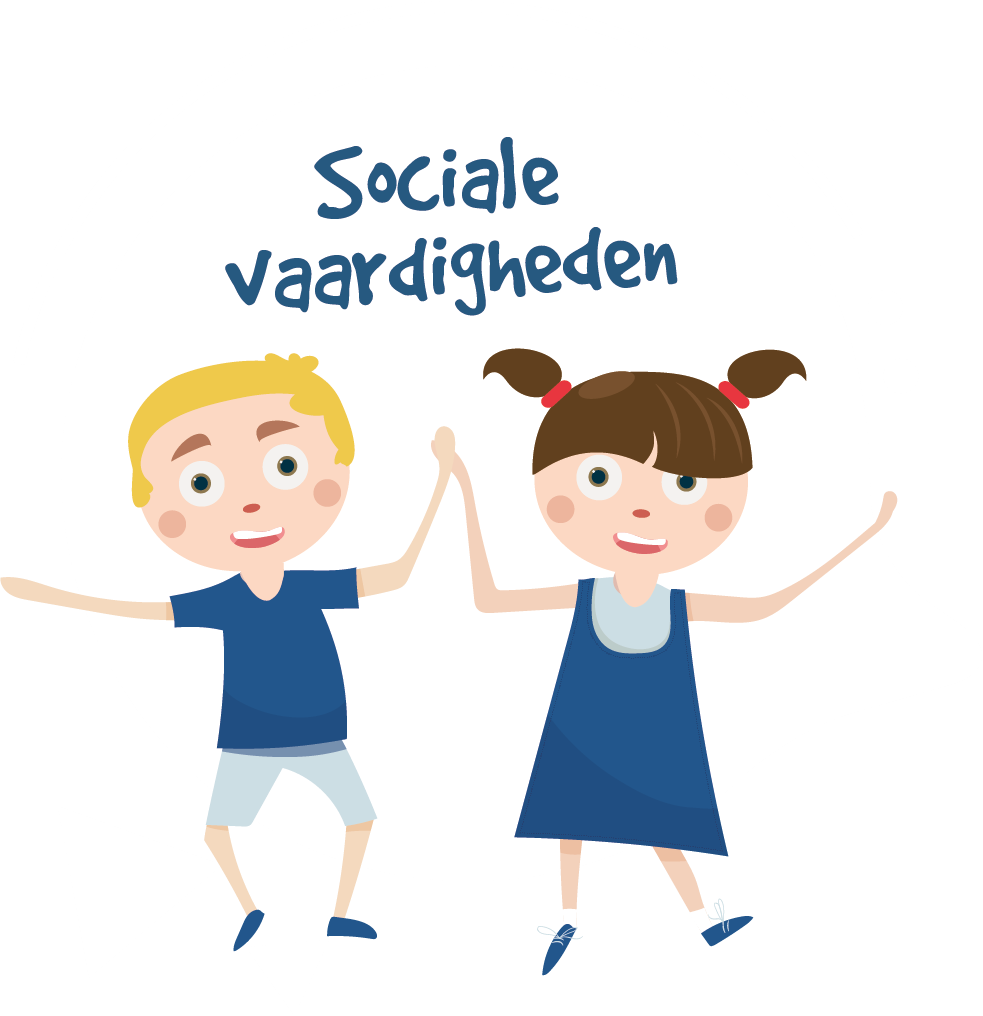 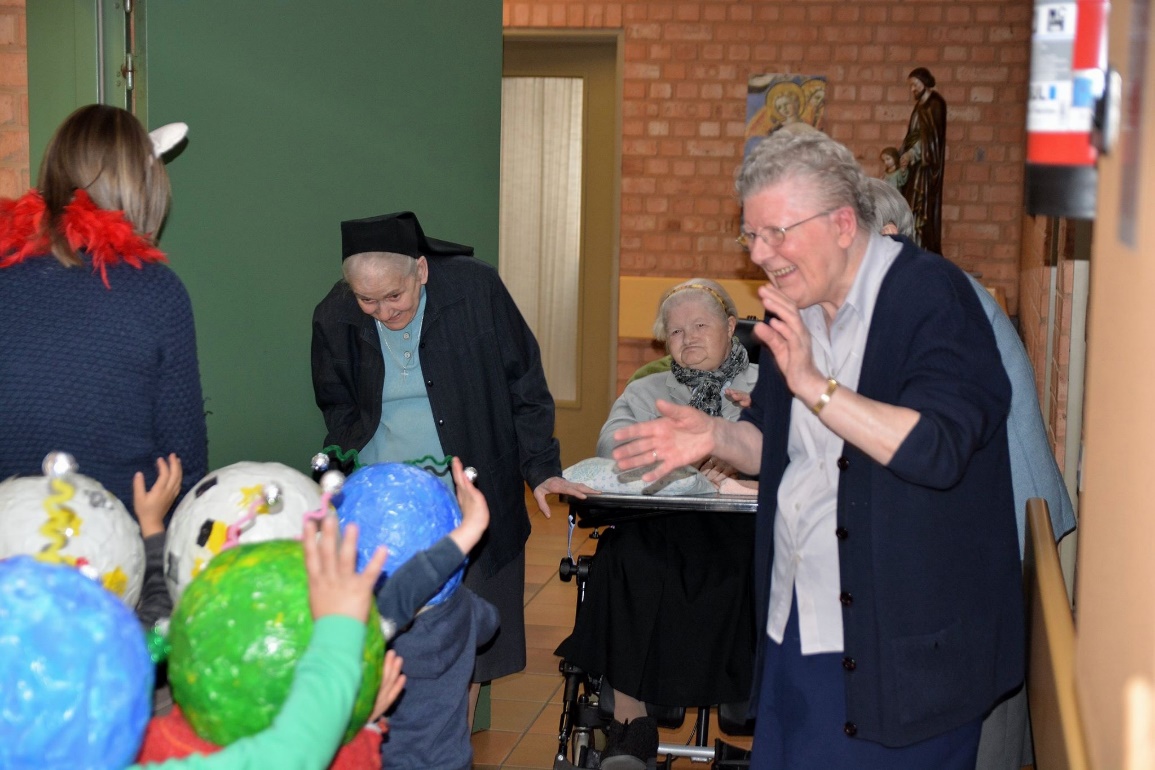 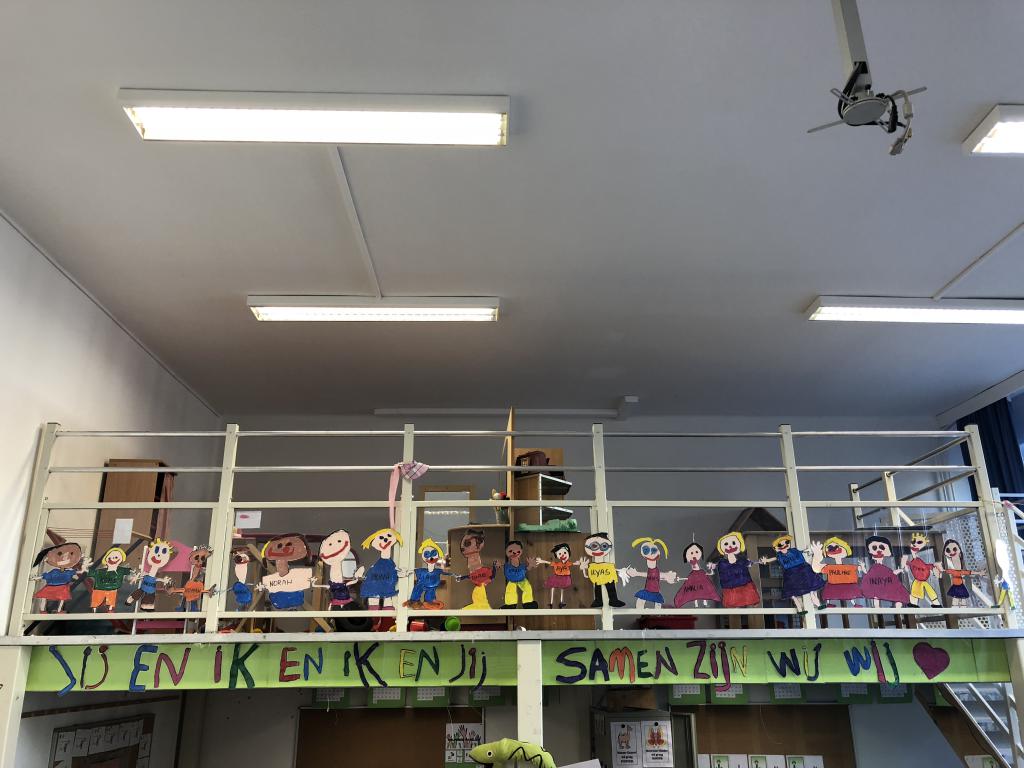 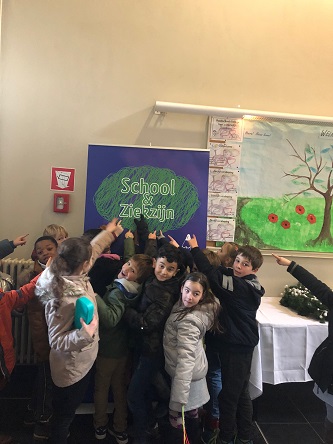 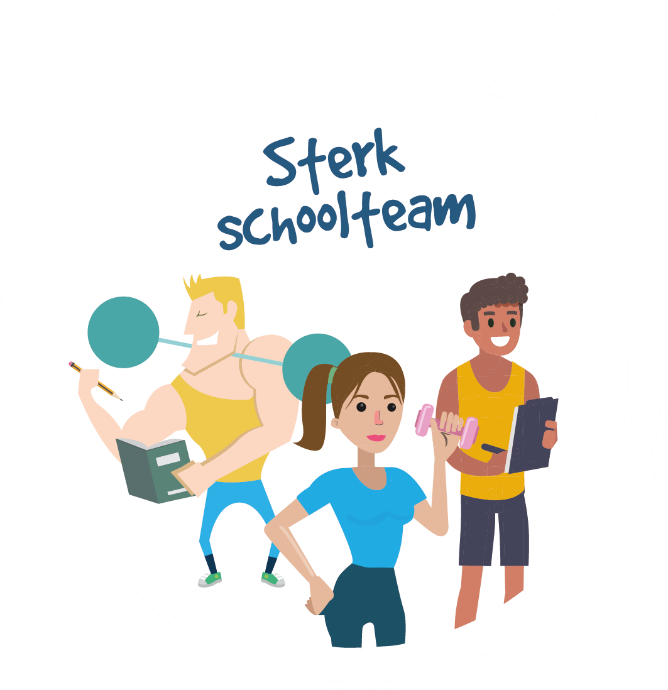 Bijscholingen :

Op schools niveau

Op individueel niveau (doorgeven info)
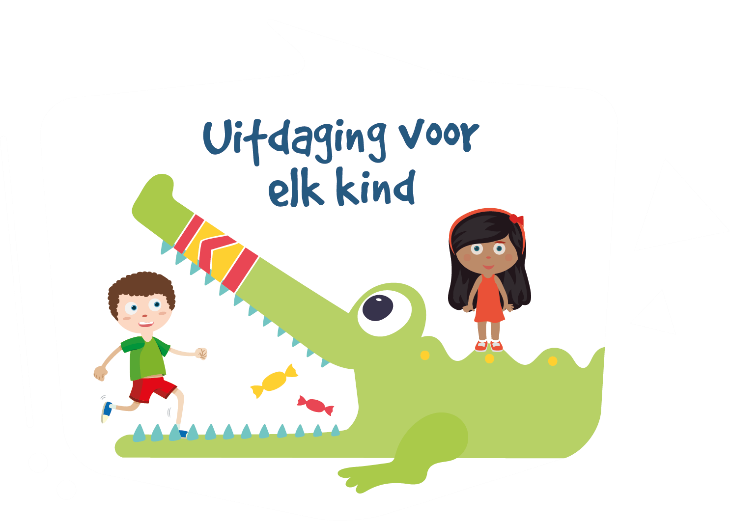 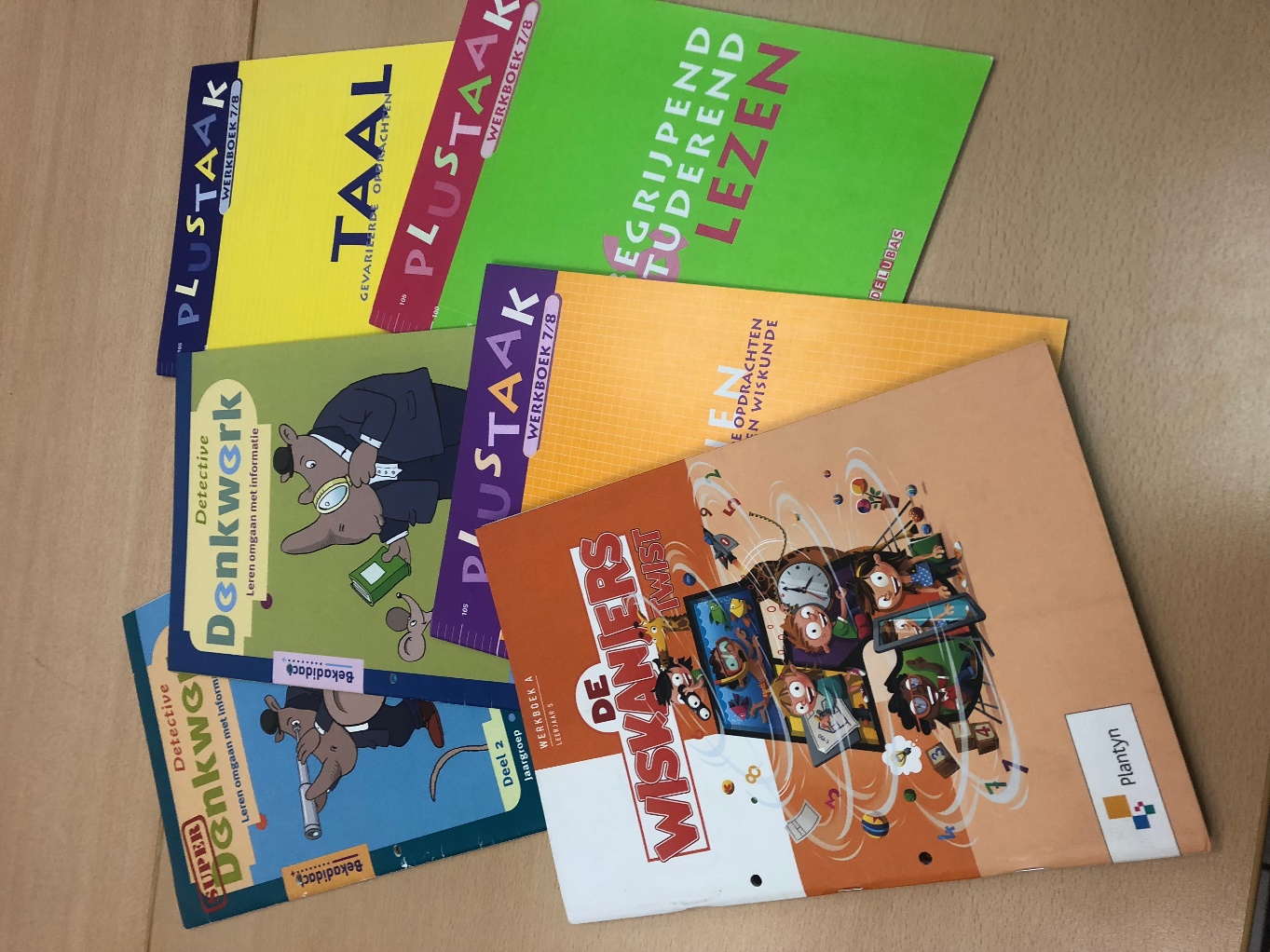 EXTRA :     

mogelijkheid tot begeleide studie
                

mogelijkheid tot warme maaltijd
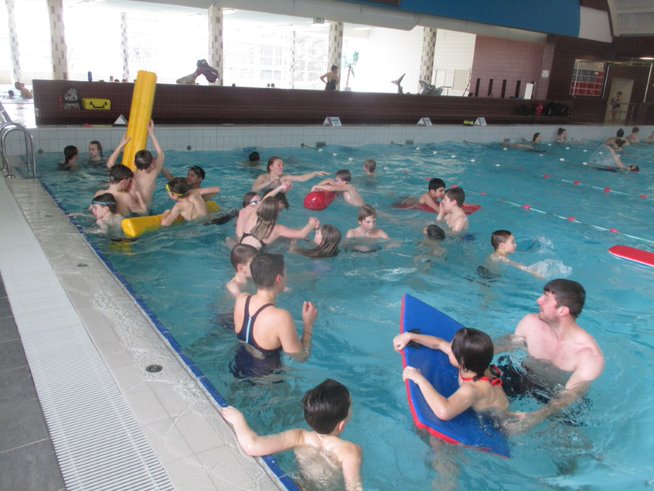 Sportieve school
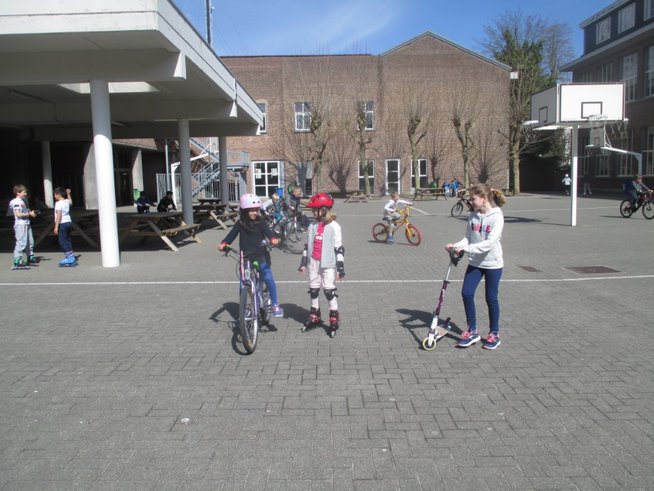 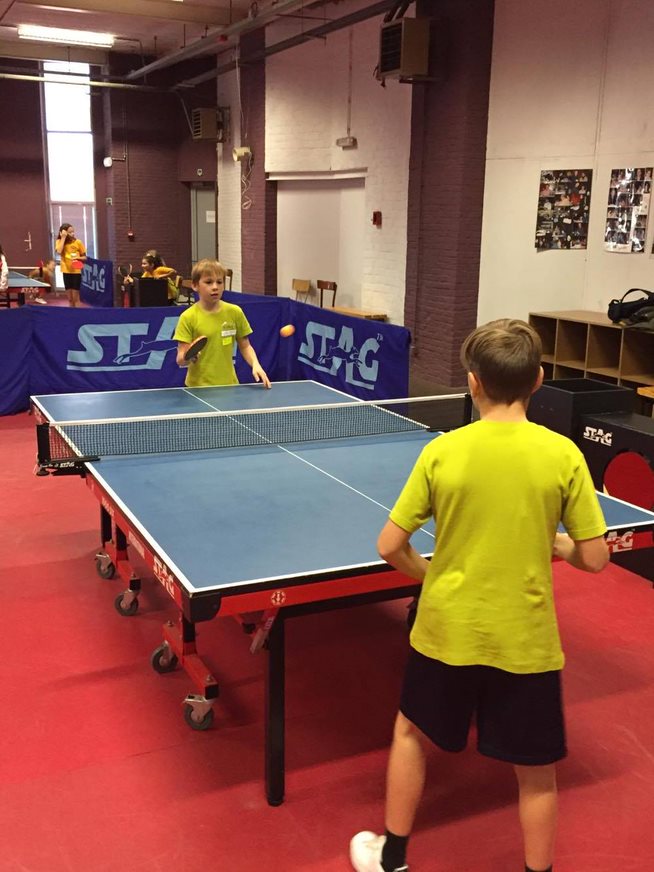 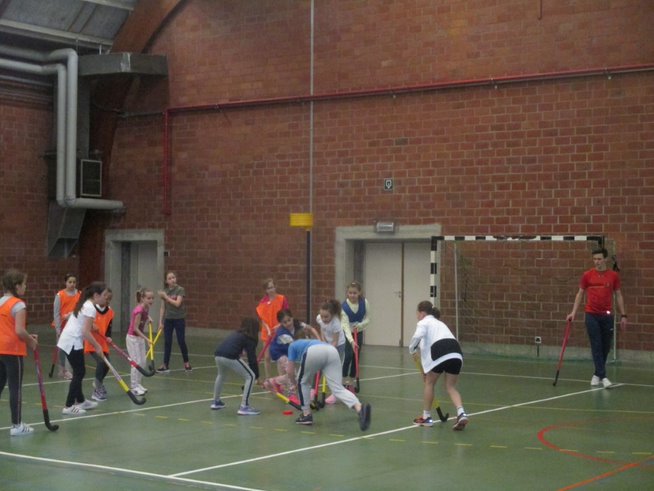 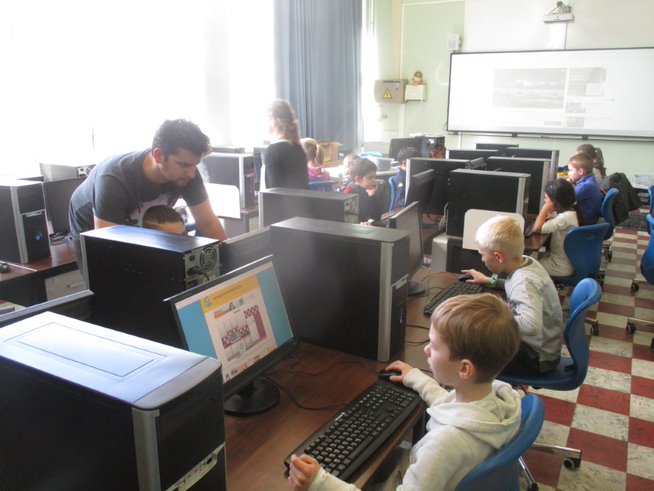 SPORTIEVE SCHOOL :


SVS –activiteiten
Turnlessen en zwemlessen
Paas- en computerstage
Interscolaire zwemwedstrijd
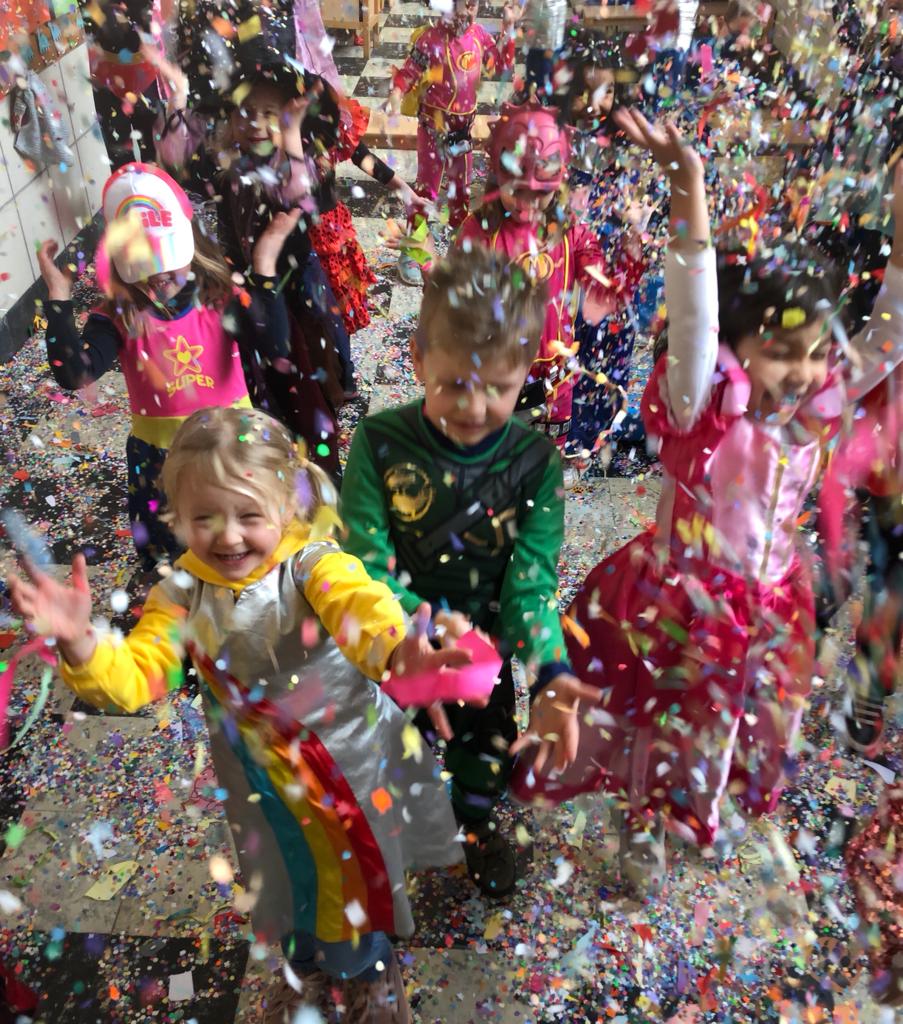 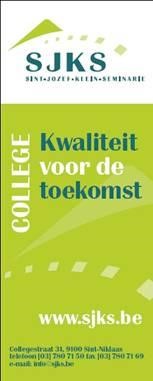